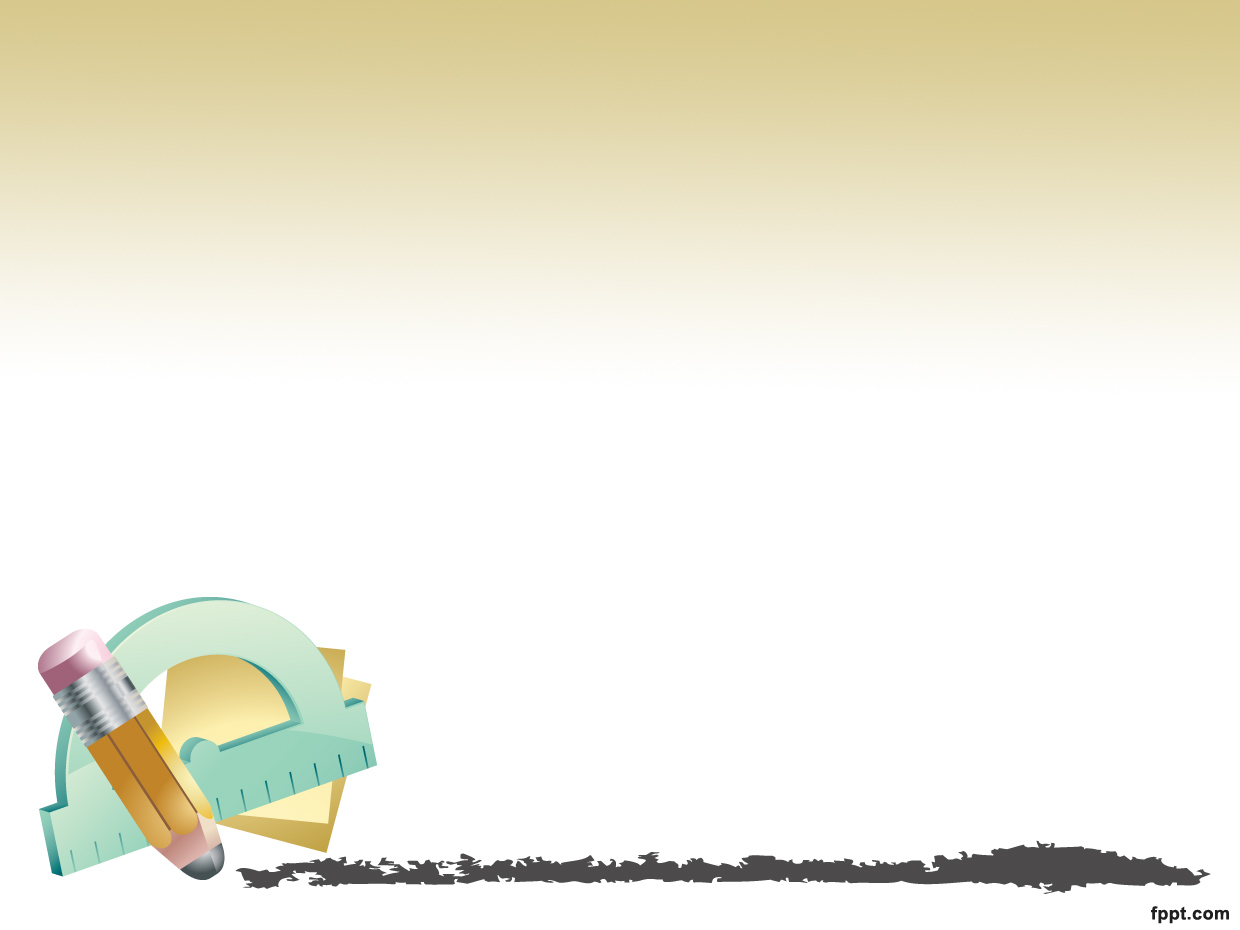 МАТЕМАТИКА
општинско такмичење

 Алекса Вукобратовић, III2, 1. место, С. Ђуровић
 Немања Маунић, III1, 2. место, M. Вученовић
 Вук Хркаловић, III1, 2. место, М. Вученовић
 Рашко Лековић, III1, 2. место, М. Вученовић	
 Андреј Јефтић, III2, 3. место, С. Ђуровић
 Марко Нећаков, III3, 3. место, М. Мирић
 Вељко Вујнић, III2, 3. место, С. Ђуровић
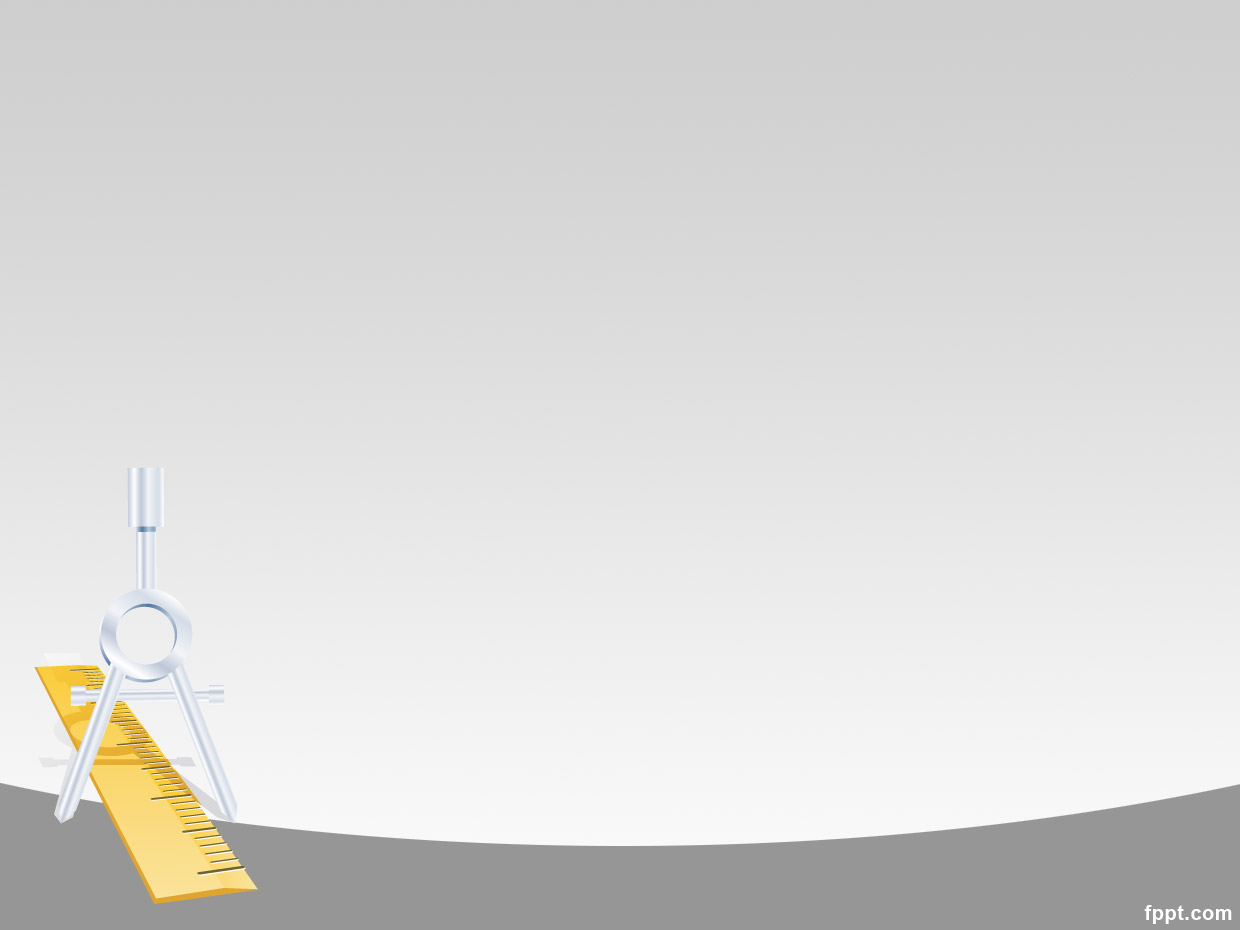 МАТЕМАТИКА
општинско такмичење

 Сергеј Никачевић, IV4, 2. место, Ј. Пита Михајловић
 Никола Алексић, IV2, 3. место, С. Борисављевић
 Вук Шећеровић,VI4, 2. место, Љ. Петровић	
 Миа Вучетић, VI2, 2. место, М. Милановић	
 Анђела Манић, VI3, 3. место, Т. Перван
 Милица Лаловац, VI4, 3. место, Љ. Петровић
 Викторија Младеновић, VI1, 3. место, Т. Перван
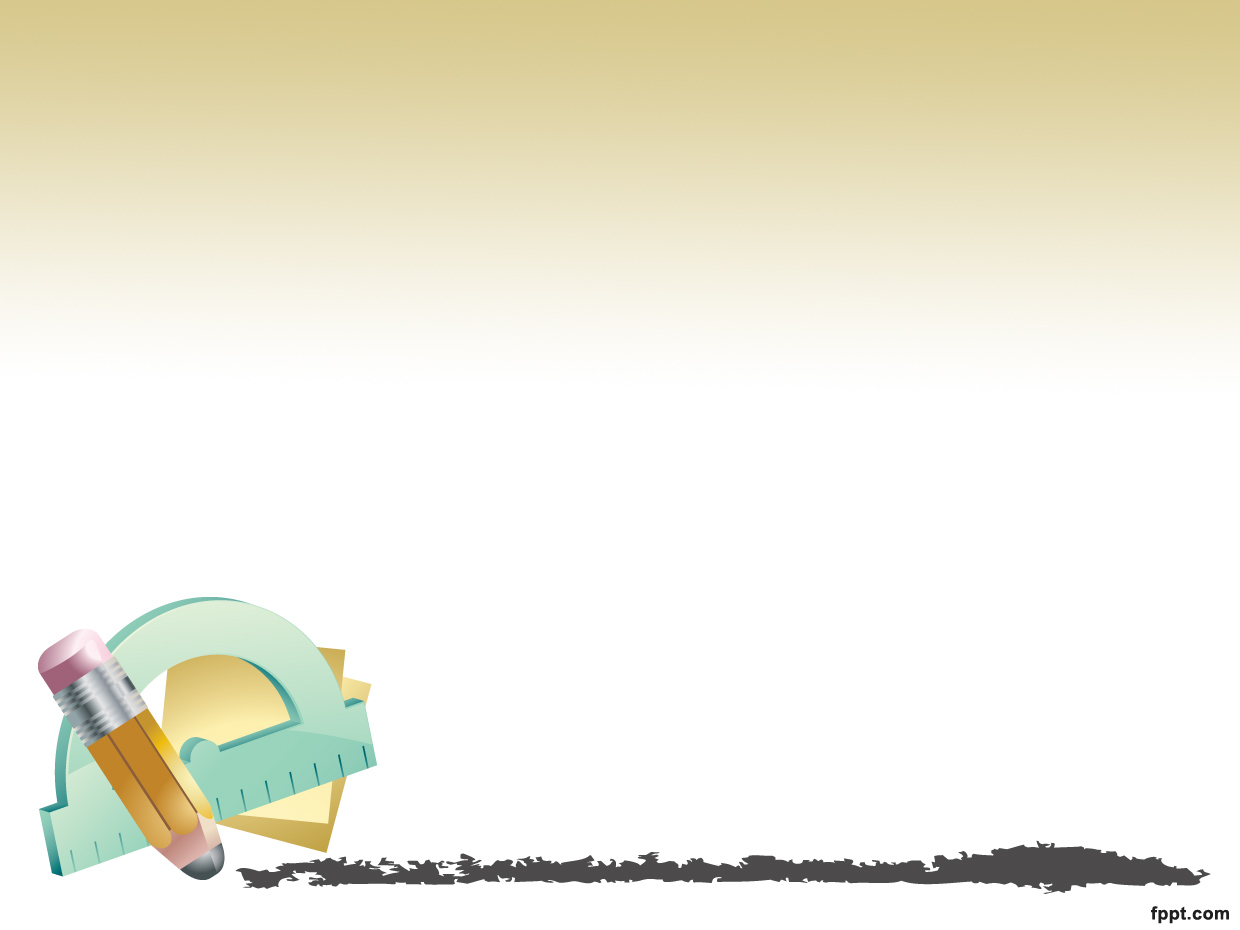 МАТЕМАТИКА
општинско такмичење

 Невена Станишић, VII1, 2. место, Т. Перван
 Тијана Шећеровић, VII2, 2. место, М. Милановић
 Лидија Пршић, VII3, 3. место, Г. Поповић
 Коста Марковић, VII2, 3. место, М. Милановић
 Петар Мајкић, VIII2,2. место, Љ. Петровић	
 Марија Нећаков, VIII3,3. место, Г. Поповић
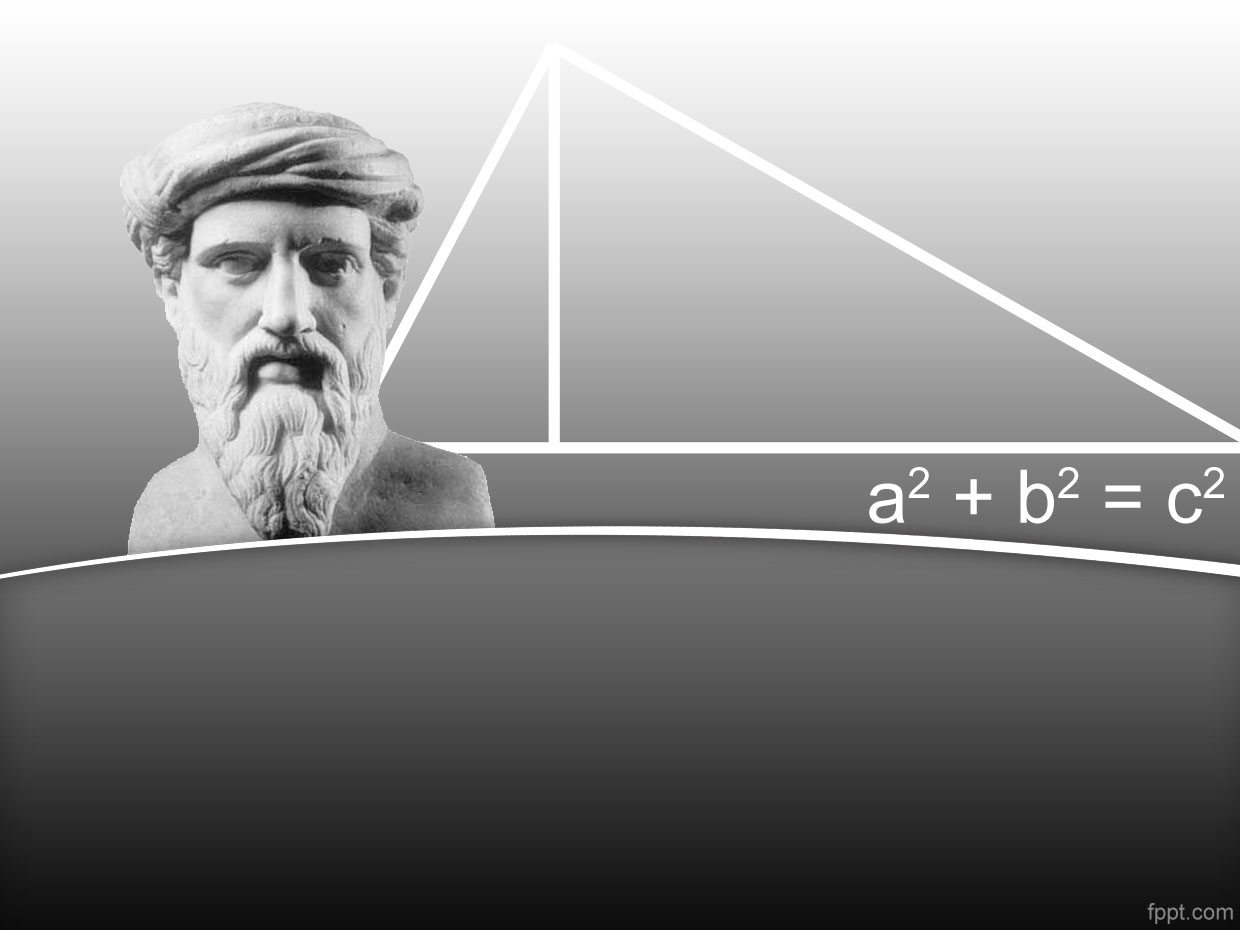 МАТЕМАТИКА
,, Кенгур без граница”









 Миа Вучетић, VI2, 2. место, М. Милановић
 Марија Маркочевић, V2, 3. место, М. Милановић
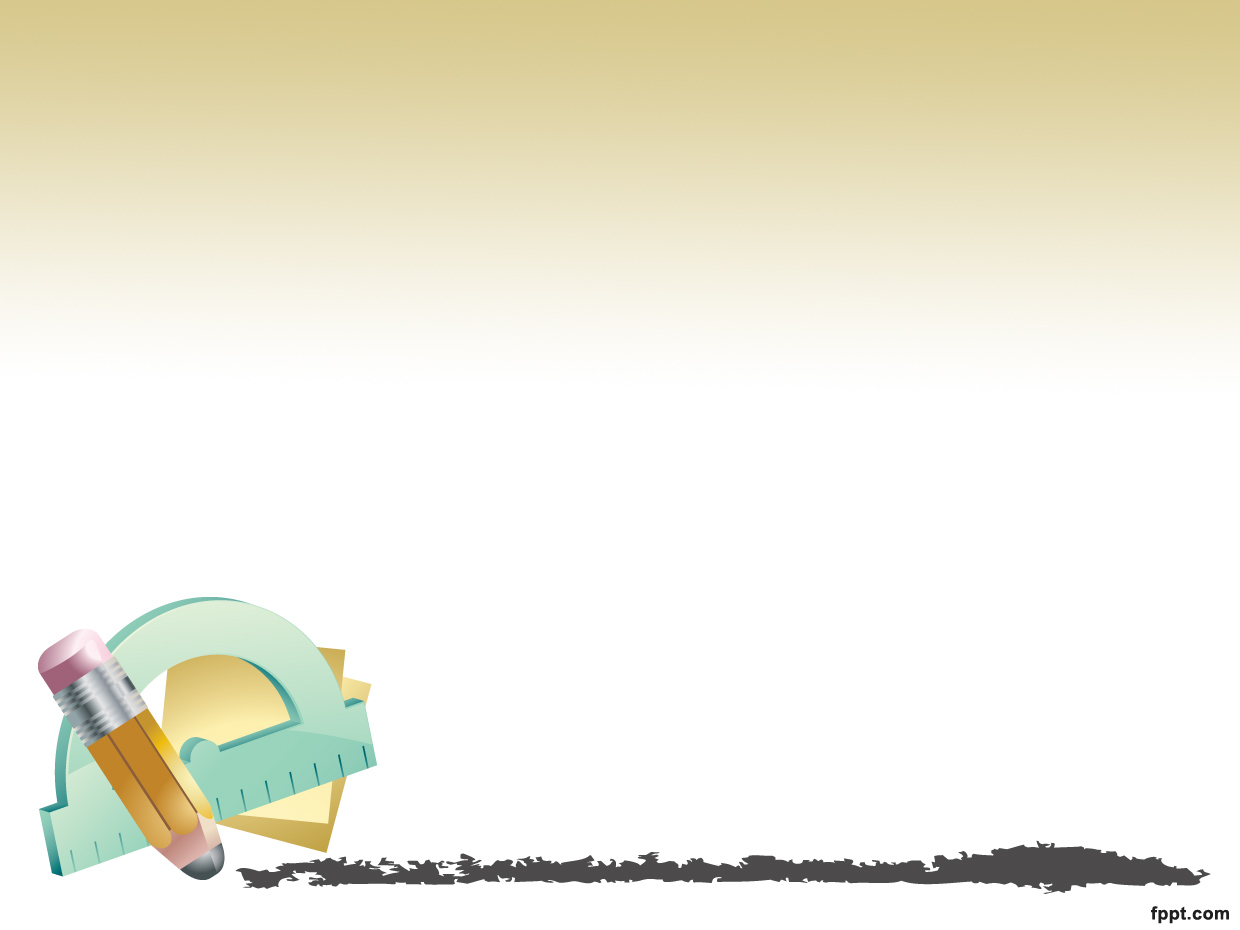 МАТЕМАТИКА
градско такмичење

 Сергеј Никачевић, IV4, 1. место, Ј. Пита Михајловић
 Миа Вучетић, VI2, 2. место, М. Милановић
 Никола Алексић, IV2, похвала, С. Борисављевић
 Викторија Младеновић, VI3, похвала, Т. Перван
 Вук Шећеровић,VI4, похвала, Љ. Петровић
 Милица Лаловац, VI4, похвала, Љ. Петровић
 Петар Мајкић, VIII2, похвала, Љ. Петровић
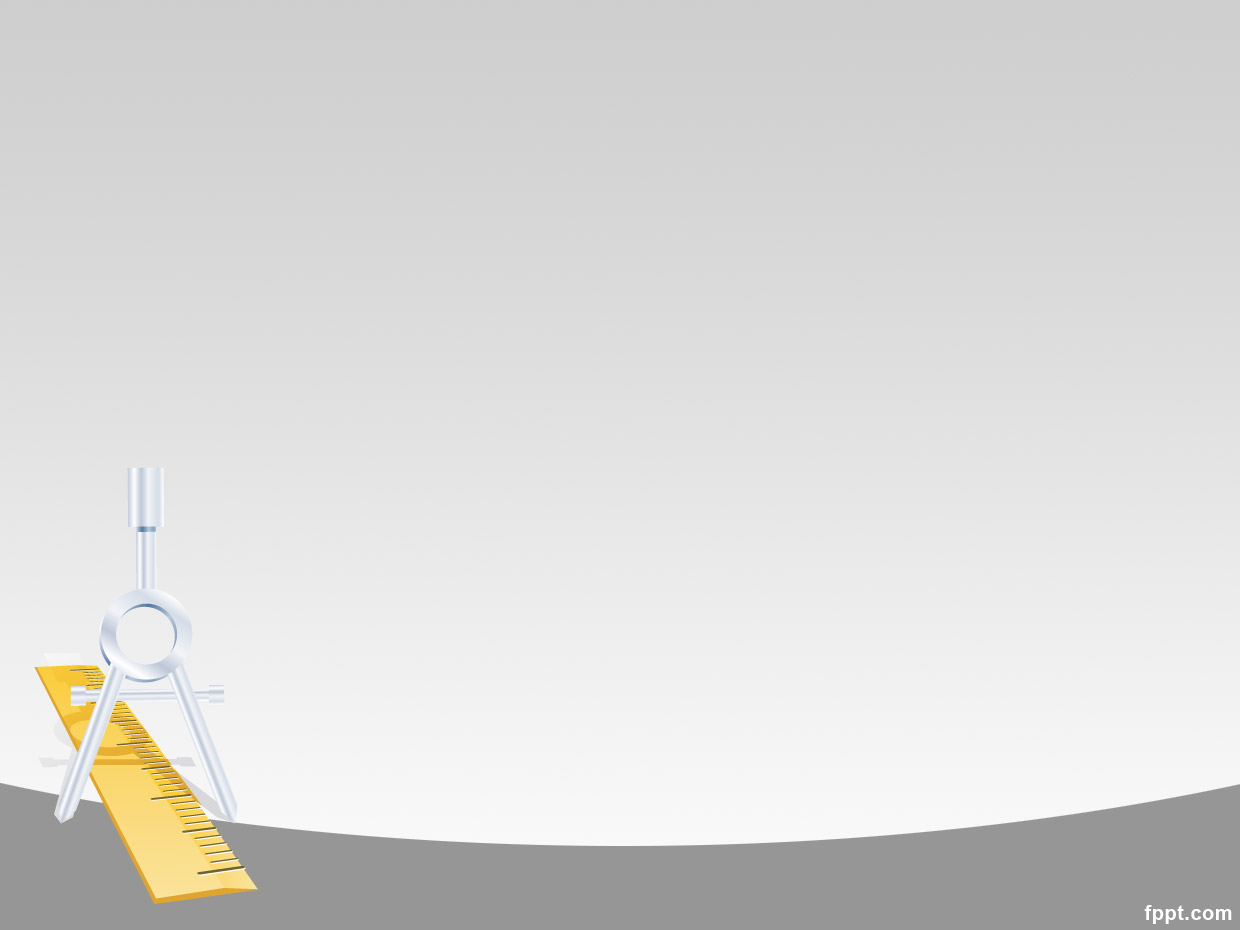 МАТЕМАТИКА
републичко такмичење

 Миа Вучетић, VI2, 2. место, М. Милановић
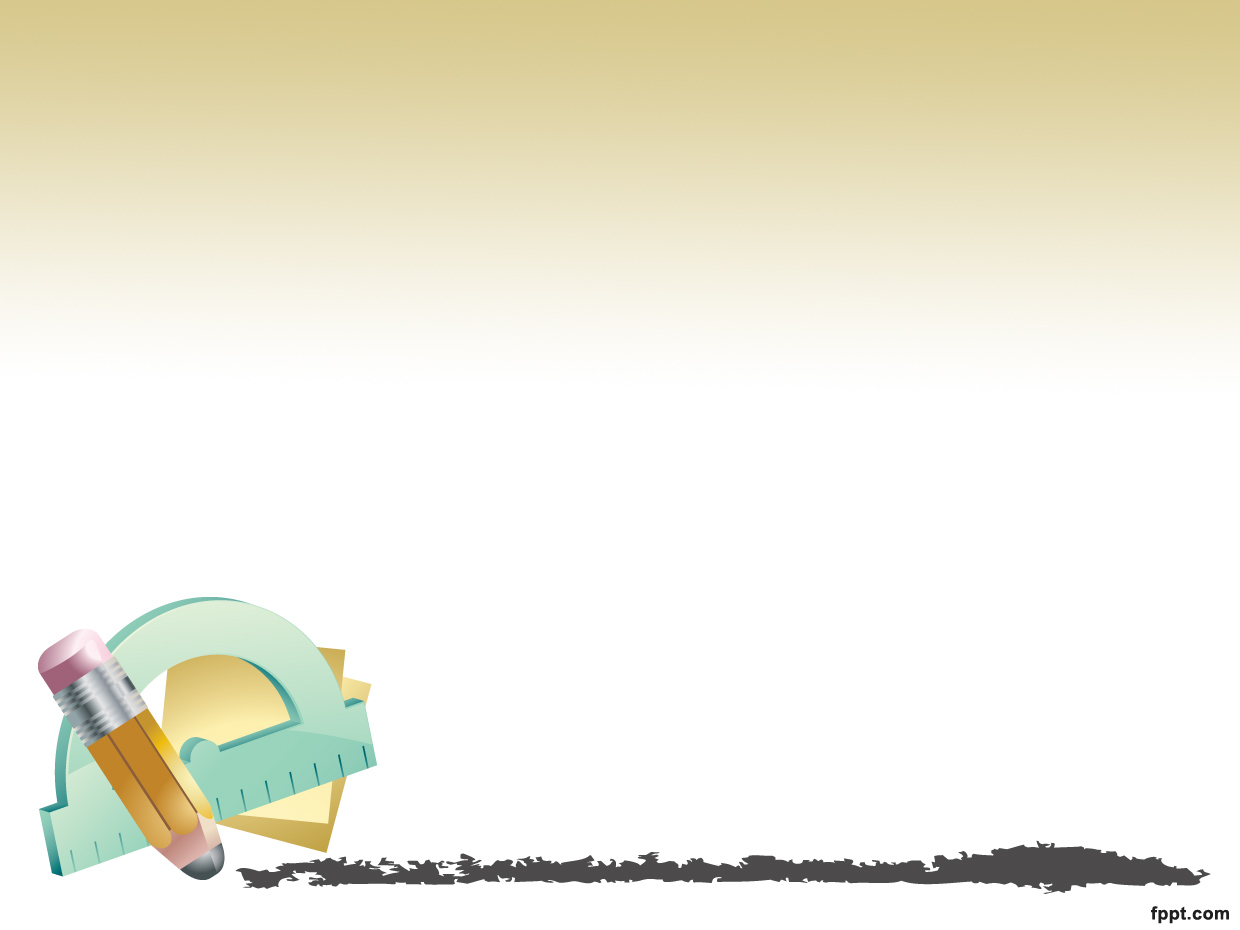 МАТЕМАТИКА
републичко такмичење
турнир “Архимедес”
(2. место - екипно)
 Сергеј Никачевић, IV4, 3. место, Ј. Пита Михајловић
 Павле Ђоковић, V1, похвала, Т. Перван
 Миа Вучетић, VI2, 2. место, М. Милановић
 Тијана Шећеровић, VII2, учешће, М. Милановић
 Петар Мајкић, VIII2, похвала, Љ. Петровић
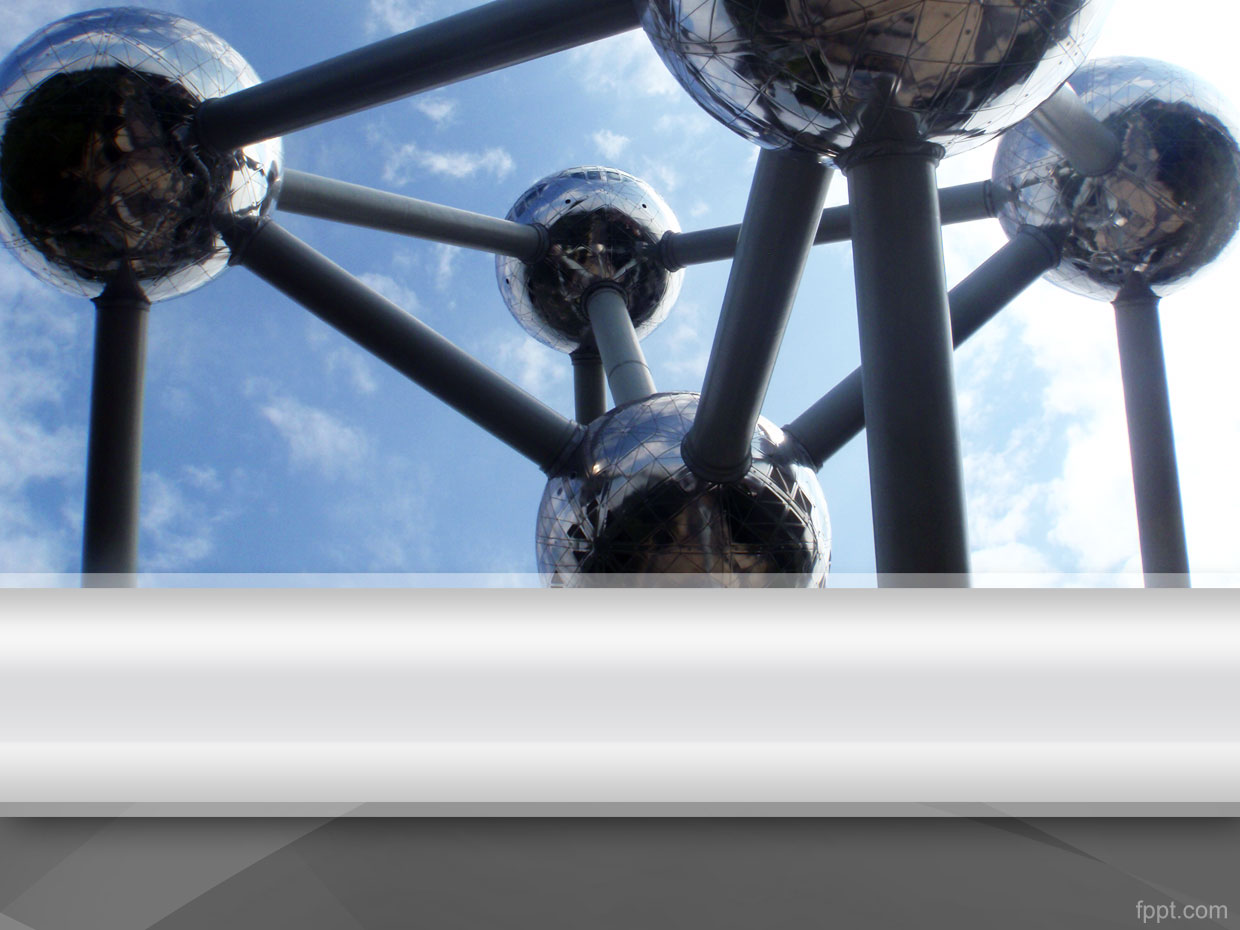 ФИЗИКА
општинско такмичење

 Вук Шећеровић, VI4, 1. место, С. Поповић
 Миа Вучетић, VI2, 2. место, С. Поповић
 Лена Јовановић, VI2, 3. место, С. Поповић
 Вук Мехмедагић, VI1, 1. место, С. Поповић
 Павле Вујичић, VI1, 2. место, С. Поповић
 Викторија Младеновић, VI1, 2. место, С. Поповић
 Невена Станишић, VII1, 2. место, С. Поповић
 Тијана Шећеровић, VII2, 3. место, С. Поповић
 Ања Радомировић, VII2, 3. место, С. Поповић
 Андреј Грубнић, VII5, похвала, С. Поповић
 Oгњена Гагић, VIII3, 2. место, Д. Ранковић
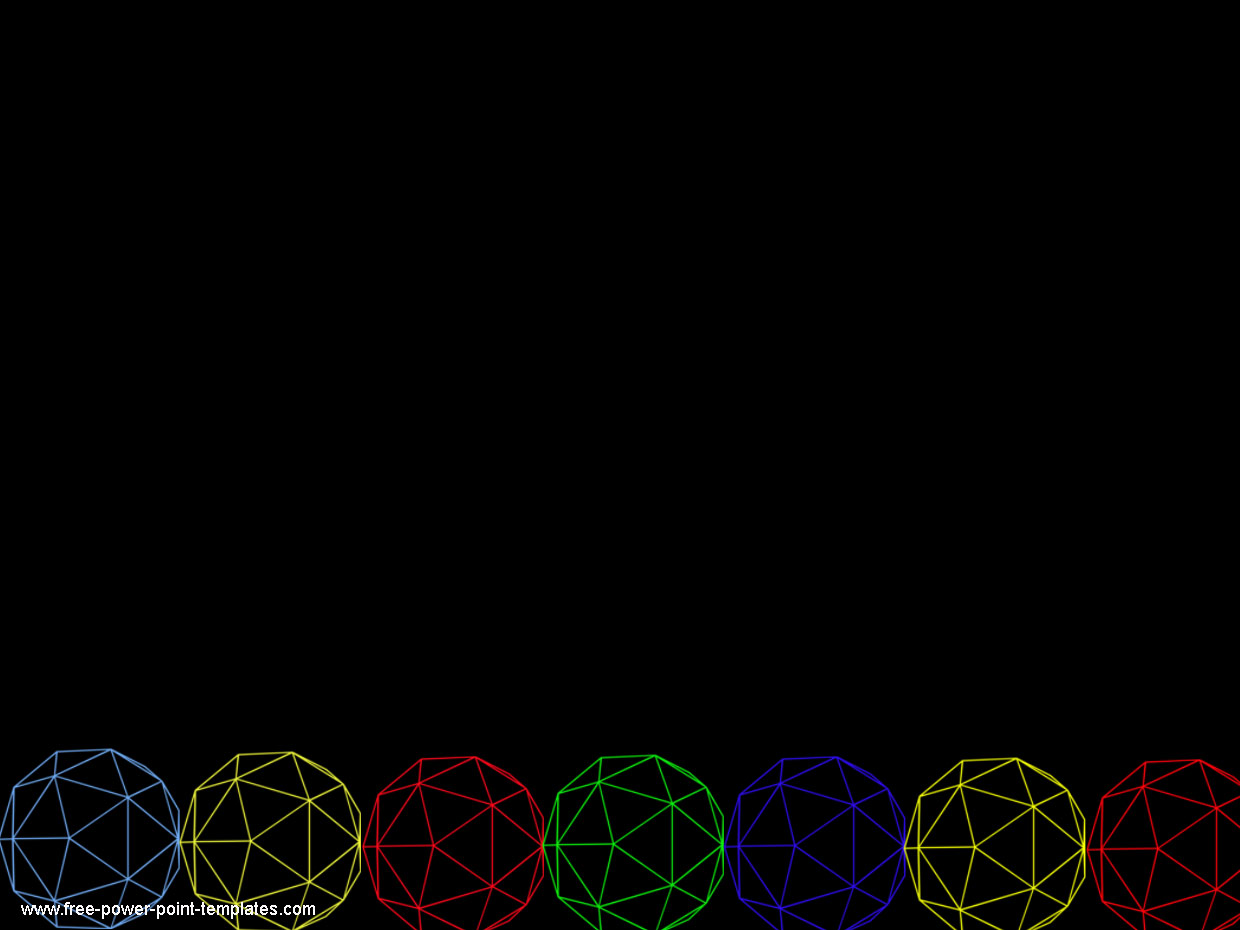 ФИЗИКА
градско такмичење

 Вук Шећеровић, VI4, 1. место, С. Поповић, Д. Радоман 								Николић
 Миа Вучетић, VI2, 2. место, С. Поповић, Д. Радоман 									Николић
 Лена Јовановић, VI2, похвала, С. Поповић, Д. Радоман 								Николић
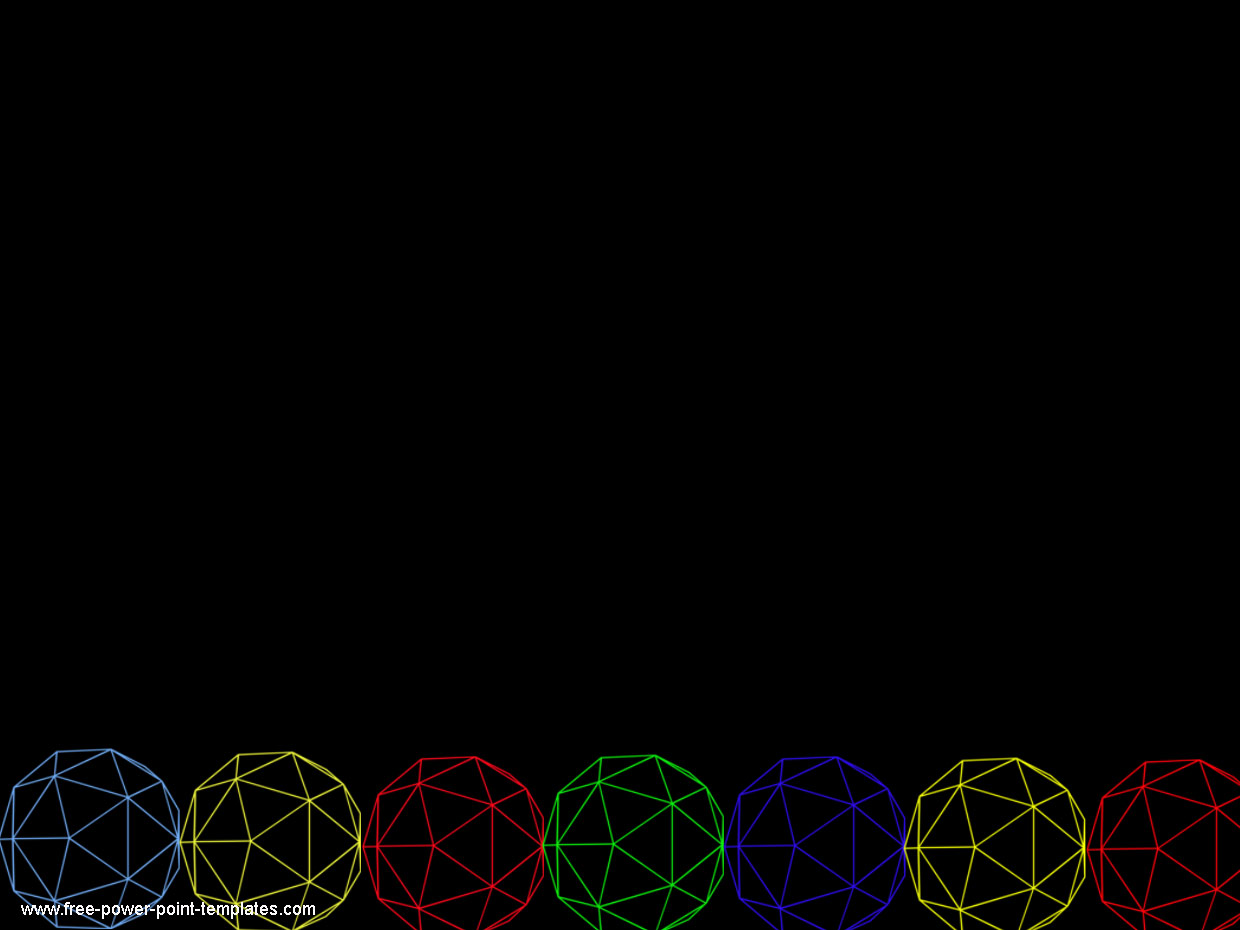 ФИЗИКА
републичко такмичење

 Вук Шећеровић, VI4, 2. место, С. Поповић, Д. Радоман 								Николић
 Миа Вучетић, VI4, 3. место, С. Поповић, Д. Радоман 									Николић
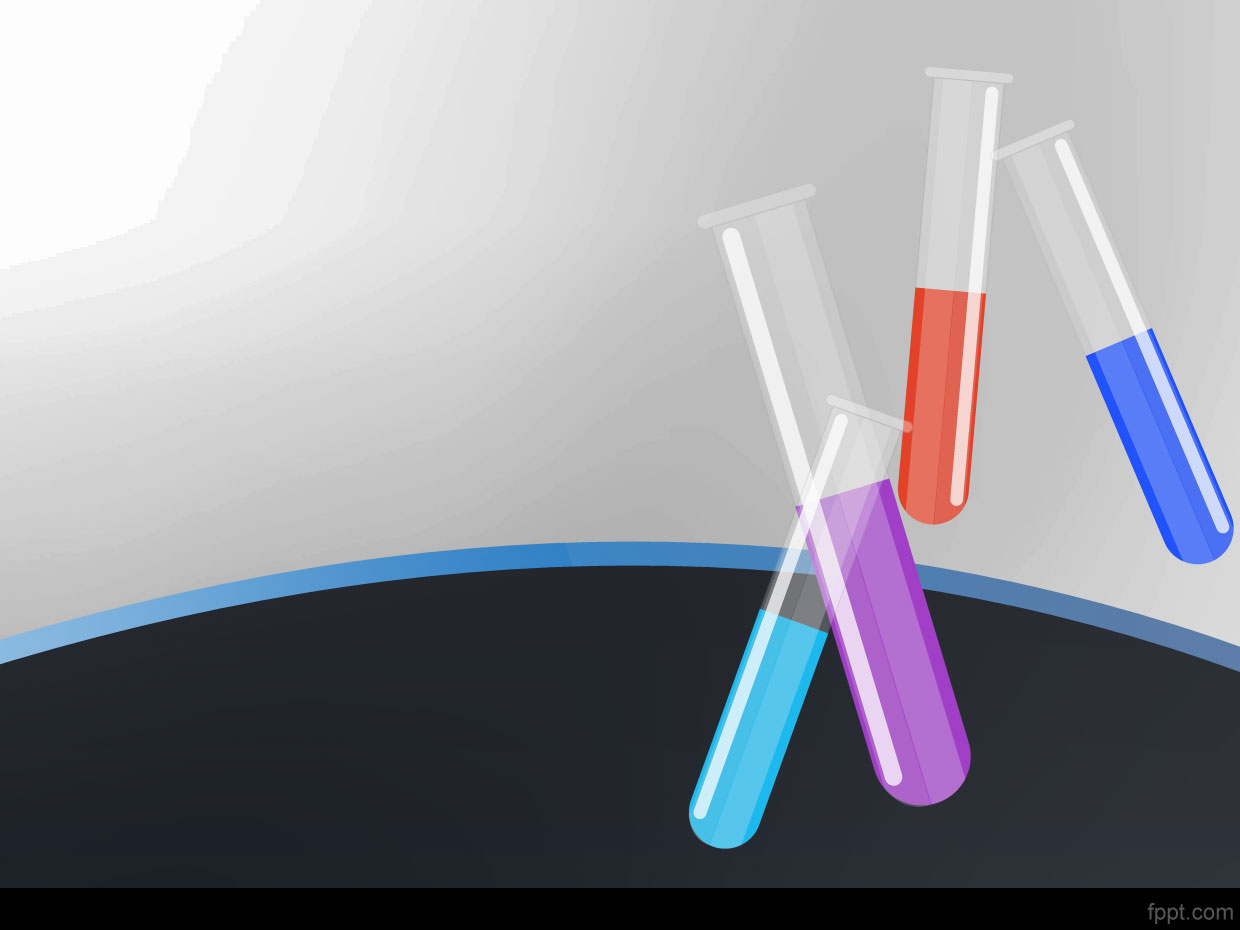 ХЕМИЈА
општинско такмичење

 Коста Марковић, VII2, 1. место, Ж. Јанковић
 Тијана Шећеровић, VII2, 3. место, Ж. Јанковић
 Андреа Стојановић, VII1, 2. место, Д. Арсеновић
 Софија Иветић, VII1, 2. место, Д. Арсеновић
 Ивана Шушњар, VIII2, 2. место, Д. Арсеновић
 Милица МАРКОВИЋ VII5, 3. место, Д. Арсеновић
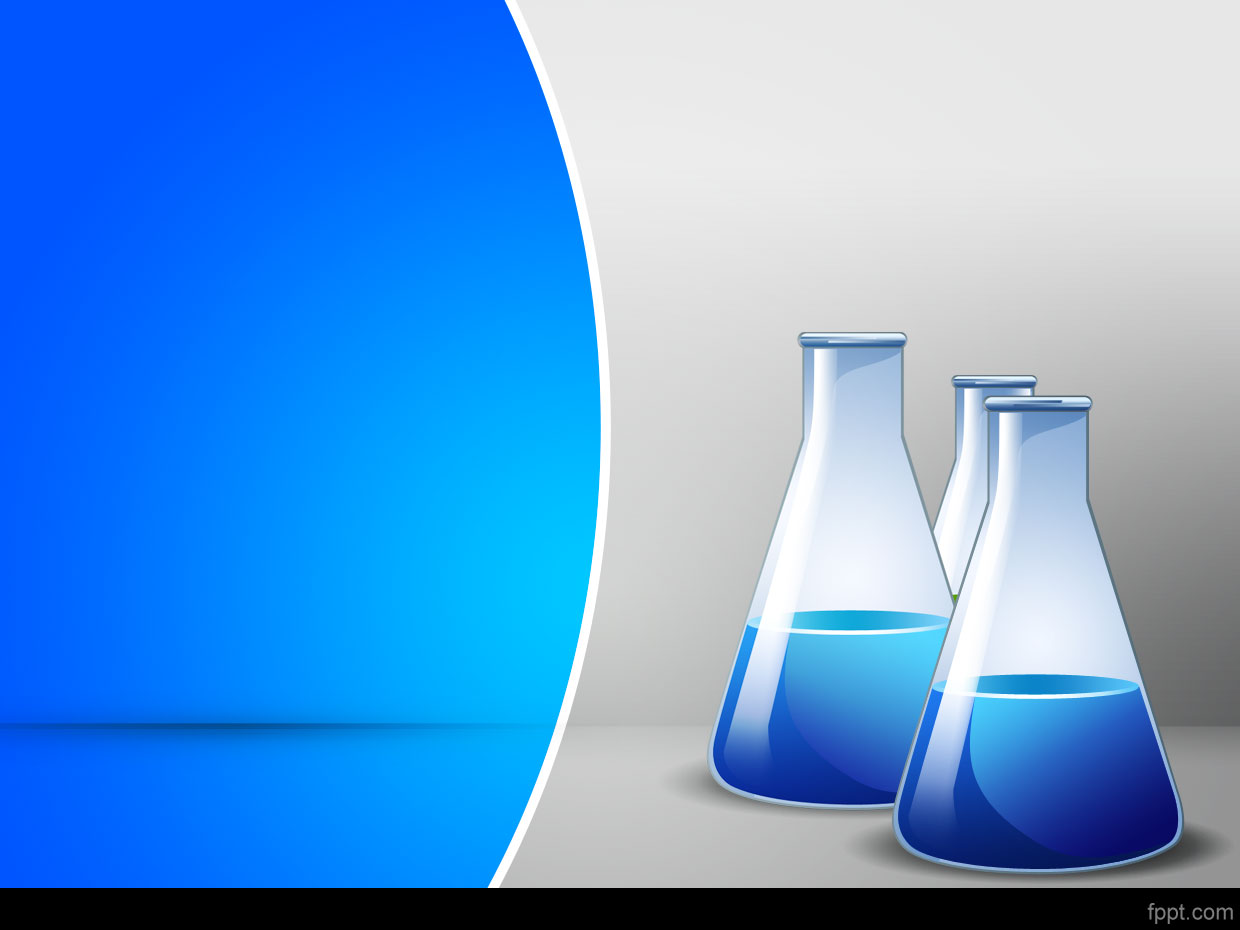 ХЕМИЈА
градско такмичење

 Коста Марковић, VII2, 2. место, Ж. Јанковић
 Тијана Шећеровић, VII2, 2. место, Ж. Јанковић
 Андреа Стојановић, VII1, 2. место, Д. Арсеновић
 Милица Марковић, VII5, похвала, Д. Арсеновић
 Софија Иветић, VII1, 2. место, Д. Арсеновић
 Ивана Шушњар, VIII2, похвала, Д. Арсеновић
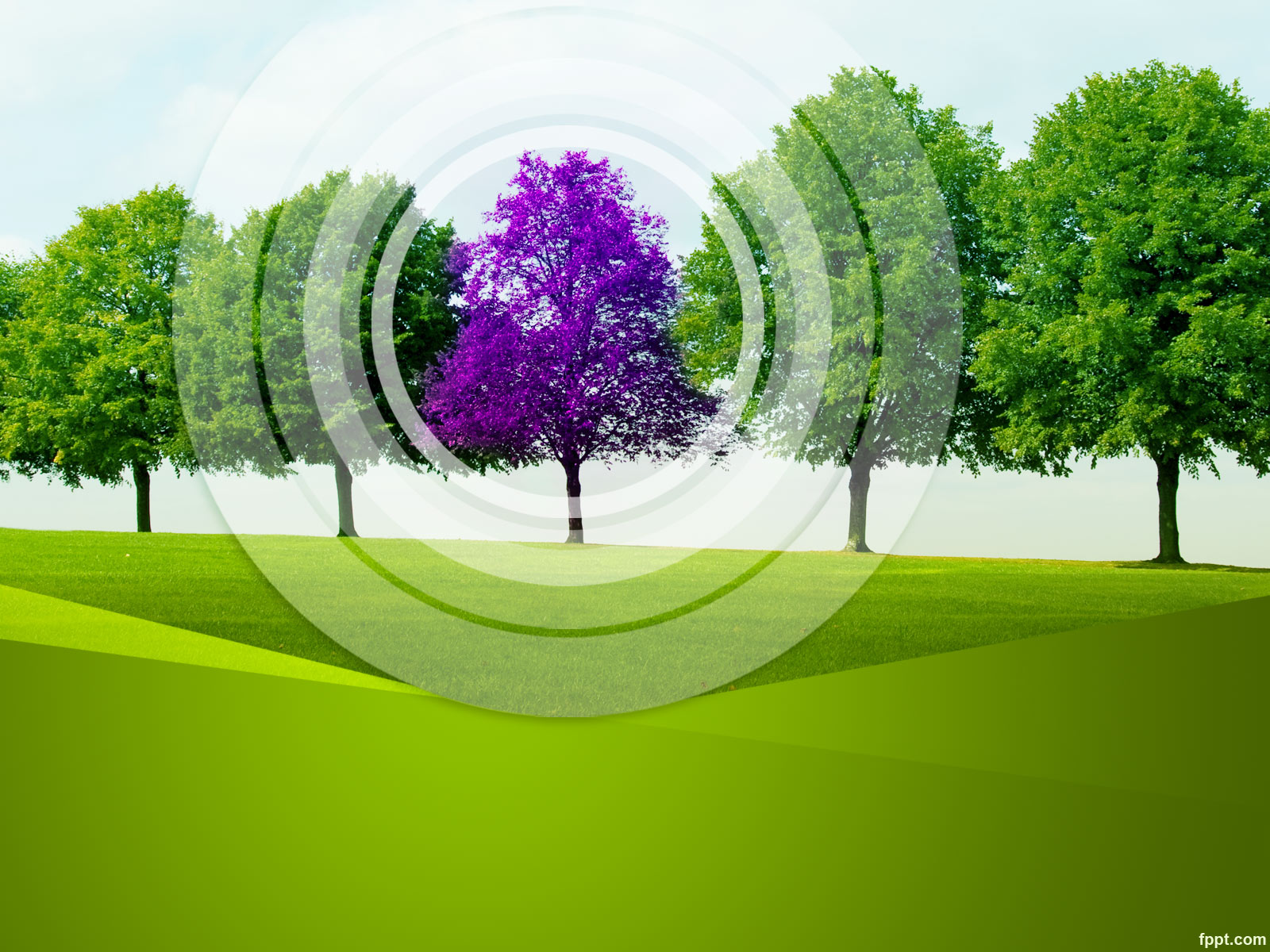 БИОЛОГИЈА
ОПШТИНСКО ТАКМИЧЕЊЕ

 Лора Вукчевић, VII5, 2. место, Ж. Јанковић
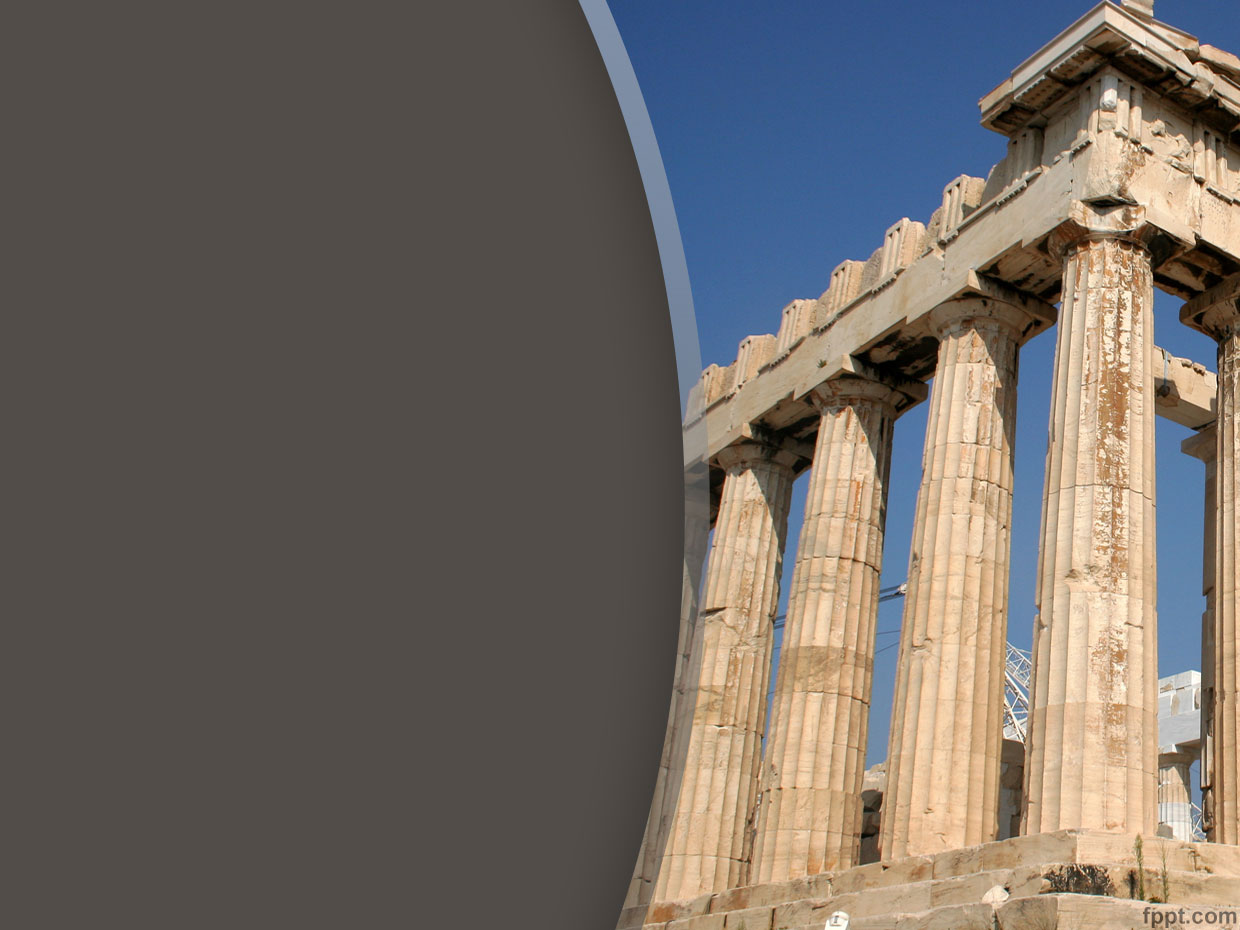 ИСТОРИЈА
општинско такмичење

 Кристина Милетић, VIII2, 1. место, А. Ђорђевић

градско такмичење

 Кристина Милетић, VIII2, 2. место, А. Ђорђевић

републичко такмичење

 Кристина Милетић, VIII2, учешће, А. Ђорђевић
ГЕОГРАФИЈА
општинско такмичење





 Катарина Станковић, VIII4, 1. место, Д. Ћирковић
 Катарина Андрејевић, VIII4, 1. место, Д. Ћирковић
 Петар Бранковић, VIII3, 2. место, М. Дуканић
 Огњена Гагић, VIII3, 3. место, М. Дуканић
 Петар Анђелић, VII2, 2. место, Д. Ћирковић
 Илија Јовановић, VII2, 2. место, Д. Ћирковић
 Николина Костић, VII2, 3. место, Д. Ћирковић
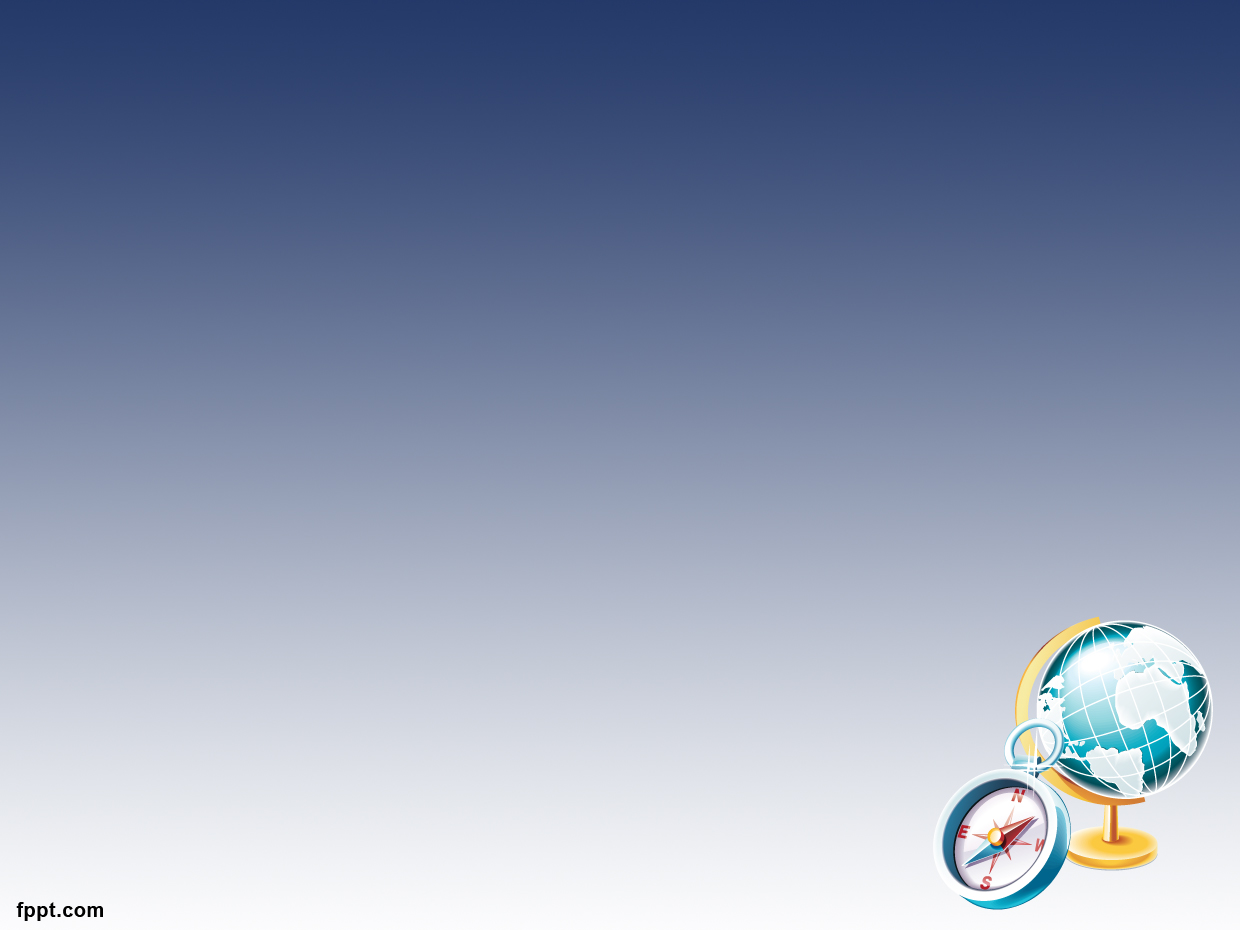 ГЕОГРАФИЈА
градско такмичење

 Катарина Станковић, VIII4, 1. место, Д. Ћирковић
 Катарина Андрејевић, VIII4, 2. место, Д. Ћирковић
 Петар Бранковић, VIII3, 3. место, М. Дуканић
 Петар Анђелић, VII2, 2. место, Д. Ћирковић
 Илија Јовановић, VII2, 2. место, Д. Ћирковић

републичко такмичење

 Катарина Станковић, VIII4, учешће, Д. Ћирковић
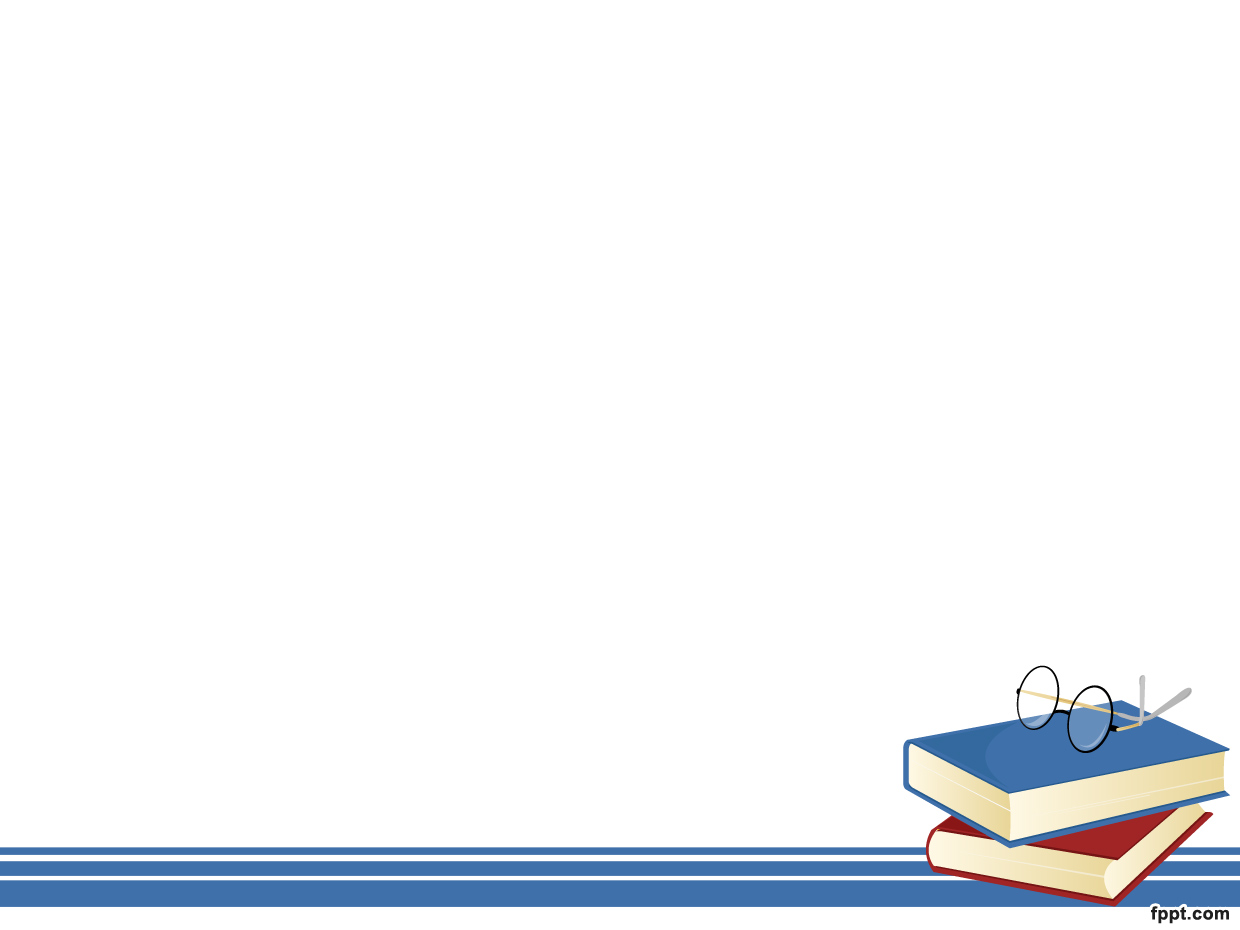 СРПСКИ ЈЕЗИК
општинско такмичење

 Лена Бешевић, VI3, 1. место, Љ. Станковић
 Викторија Младеновић, VI1, 1. место, Ј. Станковић
 Филип Сеничар, V5, 2. место, Л. Роловић
 Никола Брстина, V5, 2. место, Л. Роловић
 Срна Вучковић, V2, 2. место, Л. Роловић
 Софија Дабић, V3, 2. место, Г. Трајковић
 Лена Михајлов, V3, 2. место, Г. Трајковић
 Магдалена Жунић, VI1, 2. место, Ј. Станковић
 Лена Јовановић, VI2, 2. место, М. Плавшић Ђорђевић
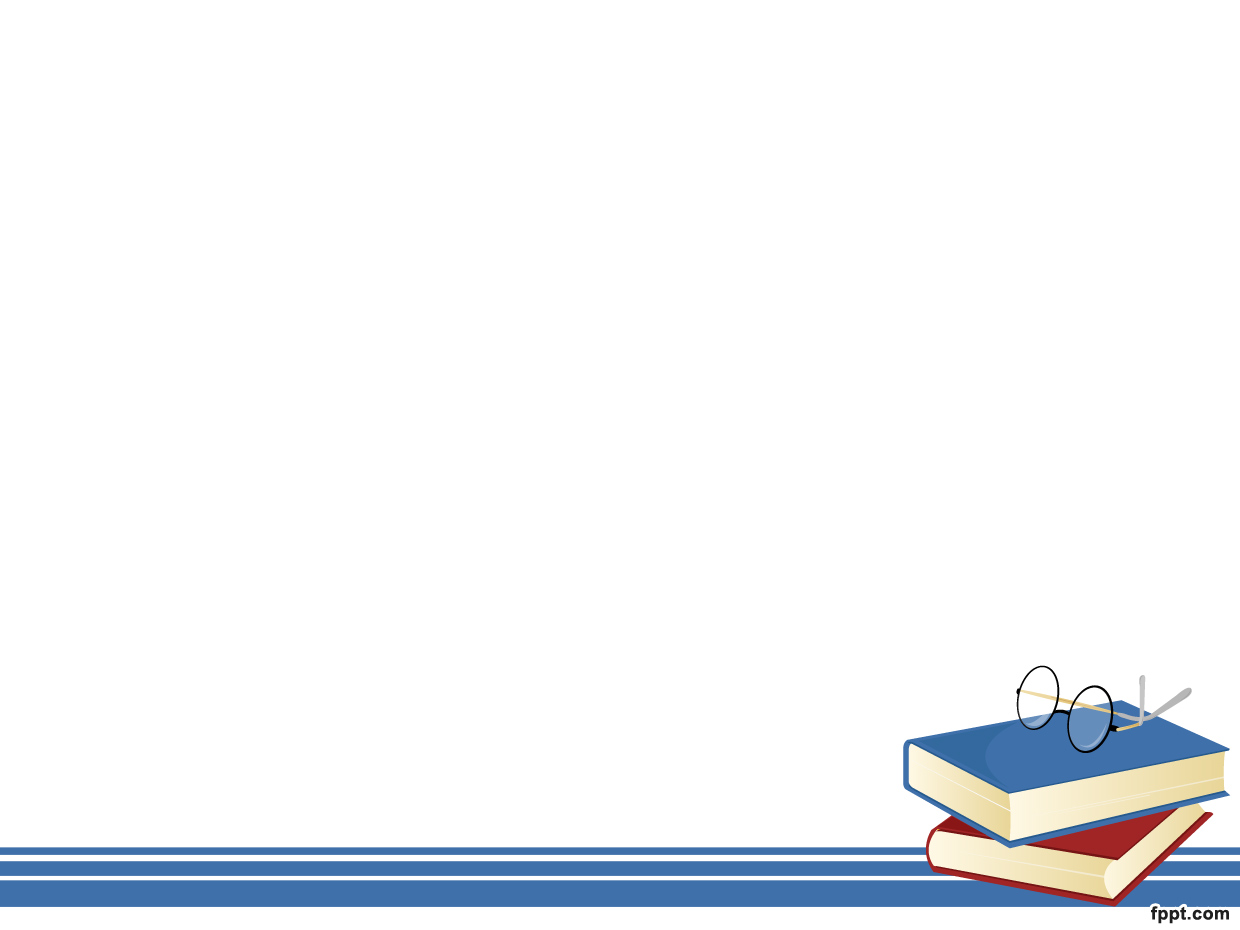 СРПСКИ ЈЕЗИК
општинско такмичење

 Анђела Топић, VIII3, 2. место, Љ. Станковић
 Анеса Далифи, VIII3, 2. место, Љ. Станковић
 Милица Јовичић, VIII3, 2. место, Љ. Станковић
 Хелена Јовановић, VII4, 3. место, Ј. Станковић
 Ксенија Котри, VII1, 3. место, Г. Трајковић
 Лидија Пршић, VII3, 3. место, Г. Трајковић
 Кристина Милетић, VIII2, 3. место, Л. Роловић
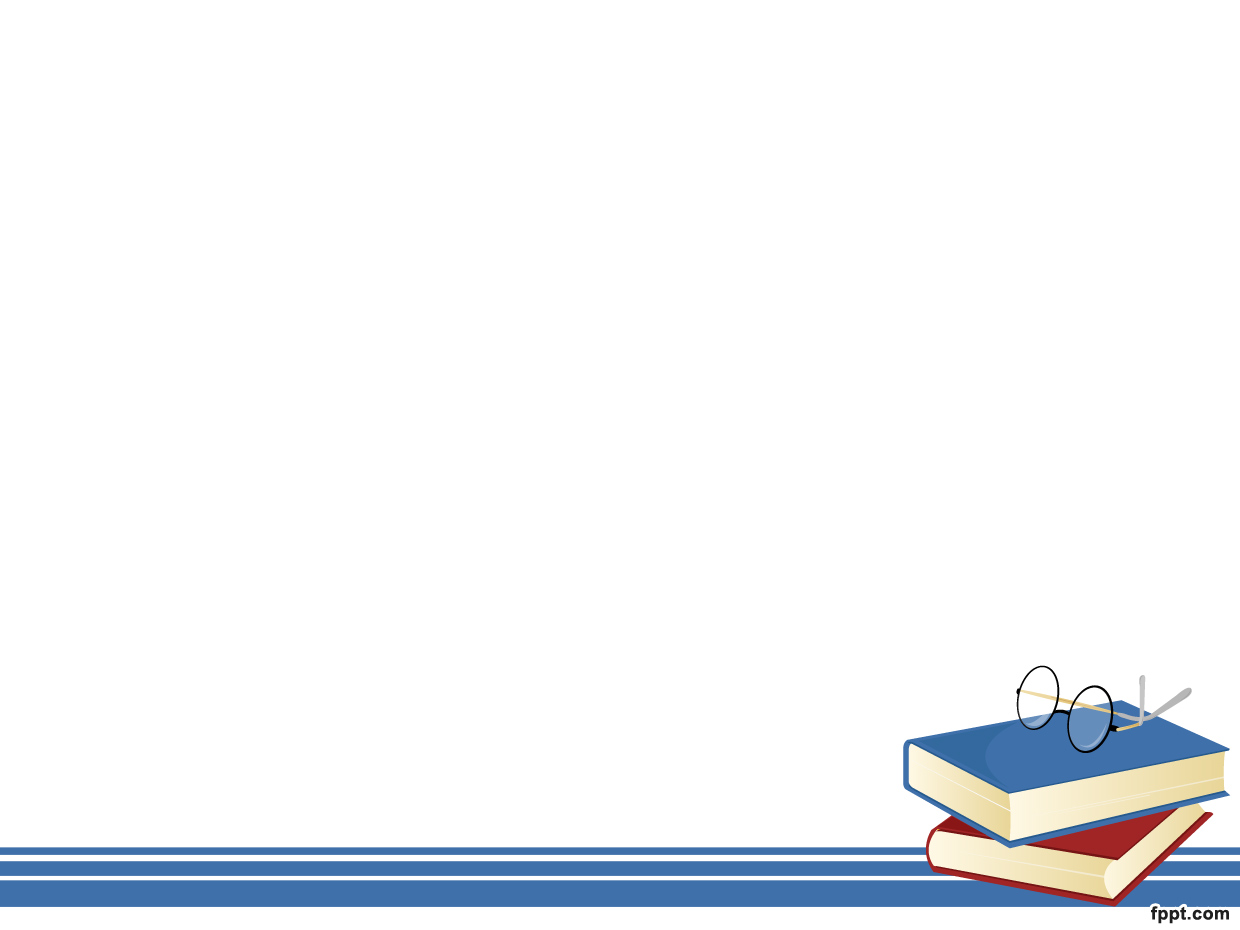 СРПСКИ ЈЕЗИК
градско такмичење

 Филип Сеничар, V5, 1. место, Л. Роловић
 Кристина Милетић, VIII2, 2. место, Л. Роловић
 Лена Михајлов, V3, 2. место, Г. Трајковић
 Лена Бешевић, VI3, 2. место, Љ. Станковић
 Викторија Младеновић, VI1, 2. место, Ј. Станковић
 Магдалена Жунић, VI1, 2. место, Ј. Станковић
 Хелена Јовановић, VII4, 2. место, Ј. Станковић
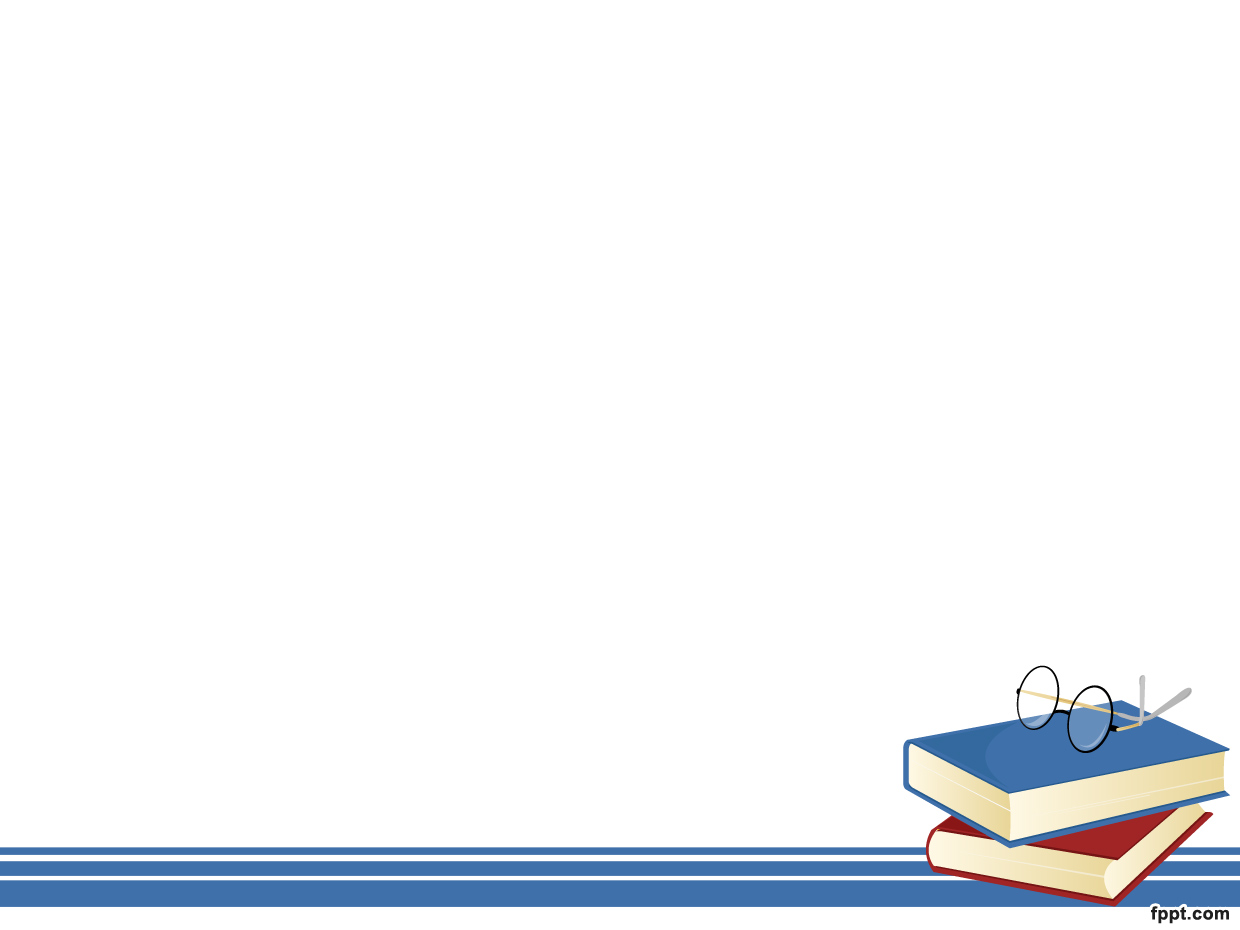 СРПСКИ ЈЕЗИК
градско такмичење

 Никола Брстина, V5, 3. место, Л. Роловић
 Срна Вучковић, V2, 3. место, Л. Роловић
 Ксенија Котри, VII1, 3. место, Г. Трајковић
 Лена Јовановић, VI2, 3. место, М. Плавшић Ђорђевић
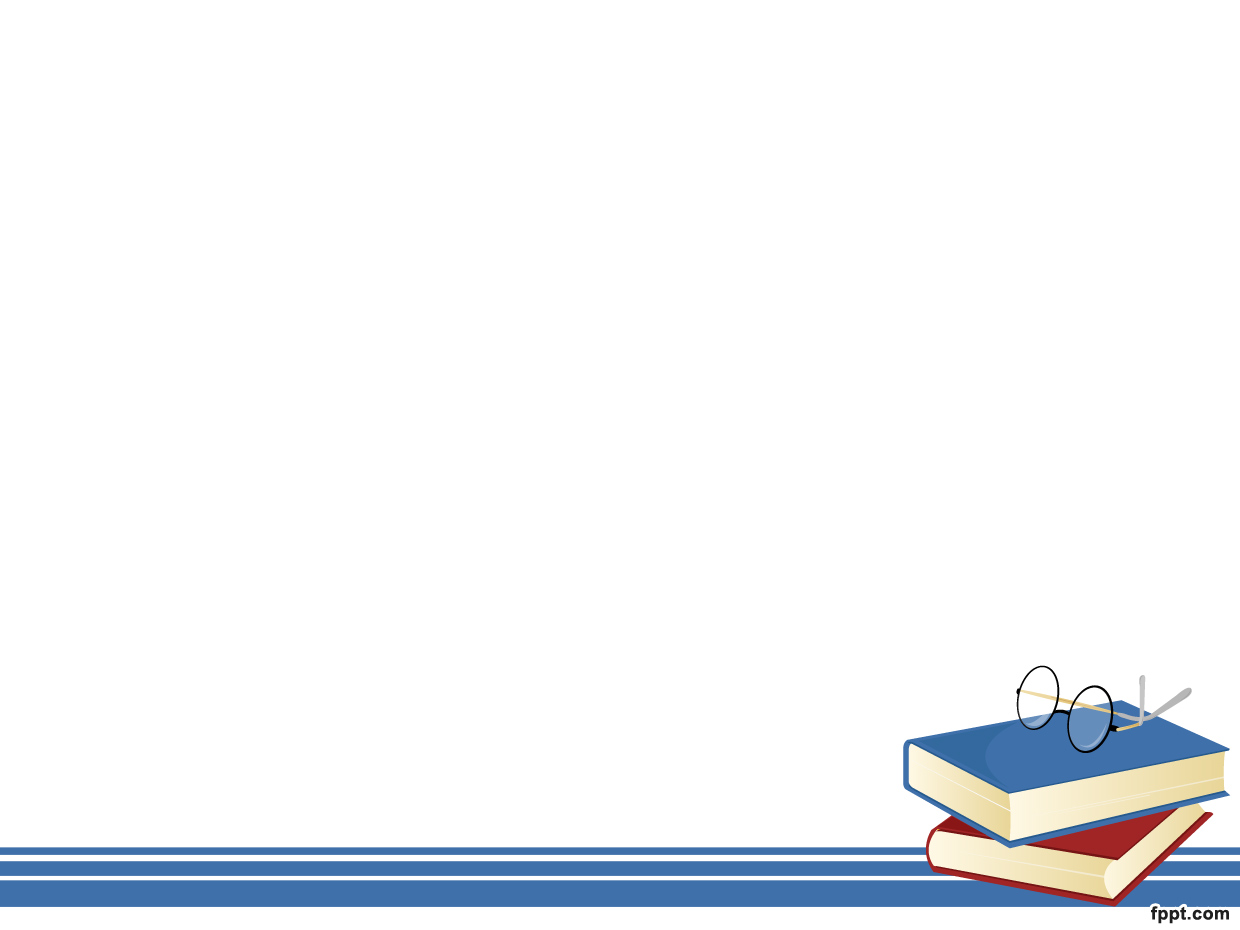 СРПСКИ ЈЕЗИК
републичко такмичење

 Хелена Јовановић, VII4, учешће, Ј. Станковић
 Кристина Милетић, VIII2, учешће, Л. Роловић
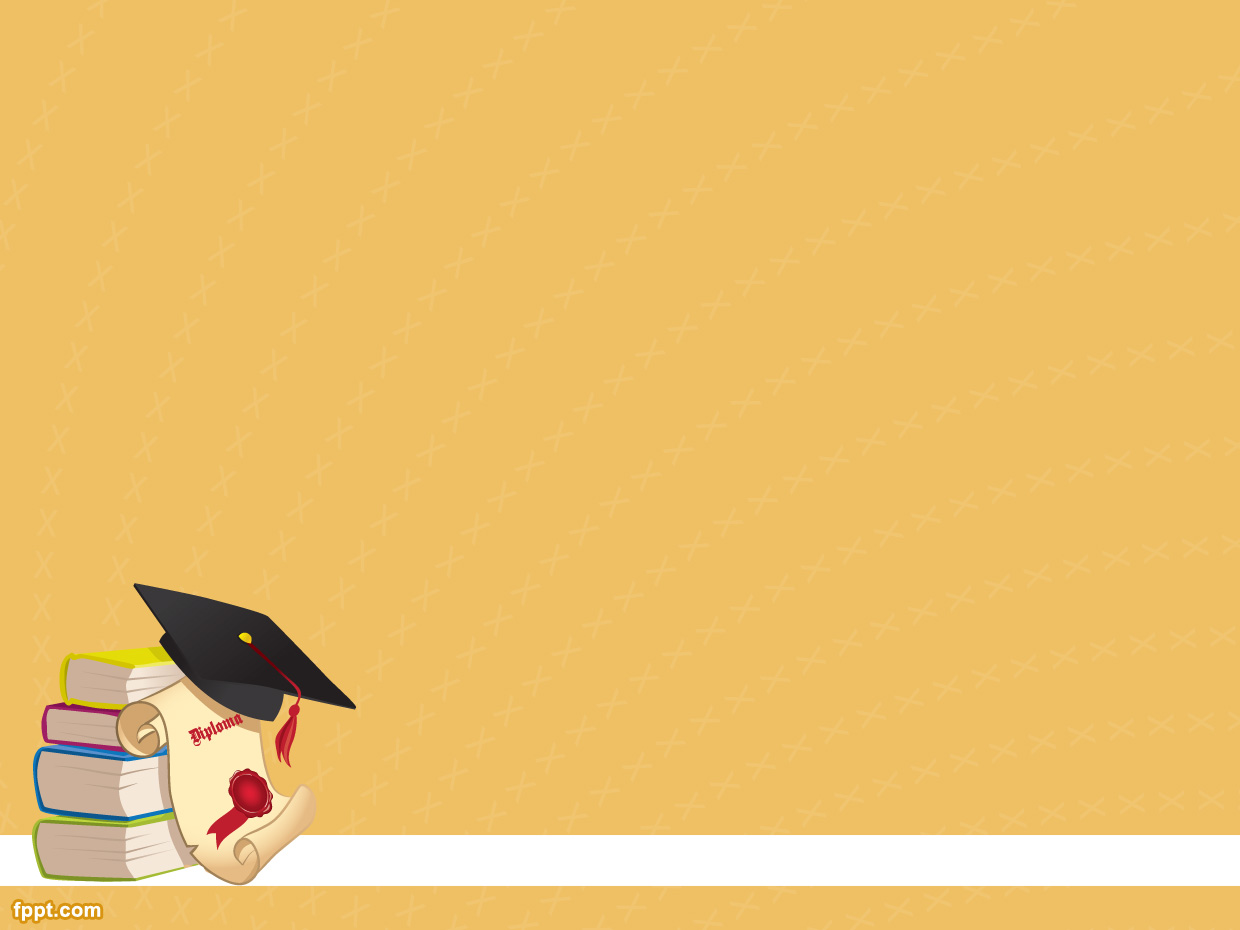 КЊИЖЕВНА ОЛИМПИЈАДА
општинско такмичење

 Николина Митровић, VII4, 1. место, Ј. Станковић
 Катарина Томановић, VII1, 1. место, Г. Трајковић
 Марија Нећаков, VIII3, 1. место, Љ. Станковић
 Огњена Гагић, VIII3, 2. место, Љ. Станковић
 Катарина Андрејевић, VIII4, 3. место, Л. Роловић
 Јован Тодић, VIII1, 3. место, Љ. Станковић
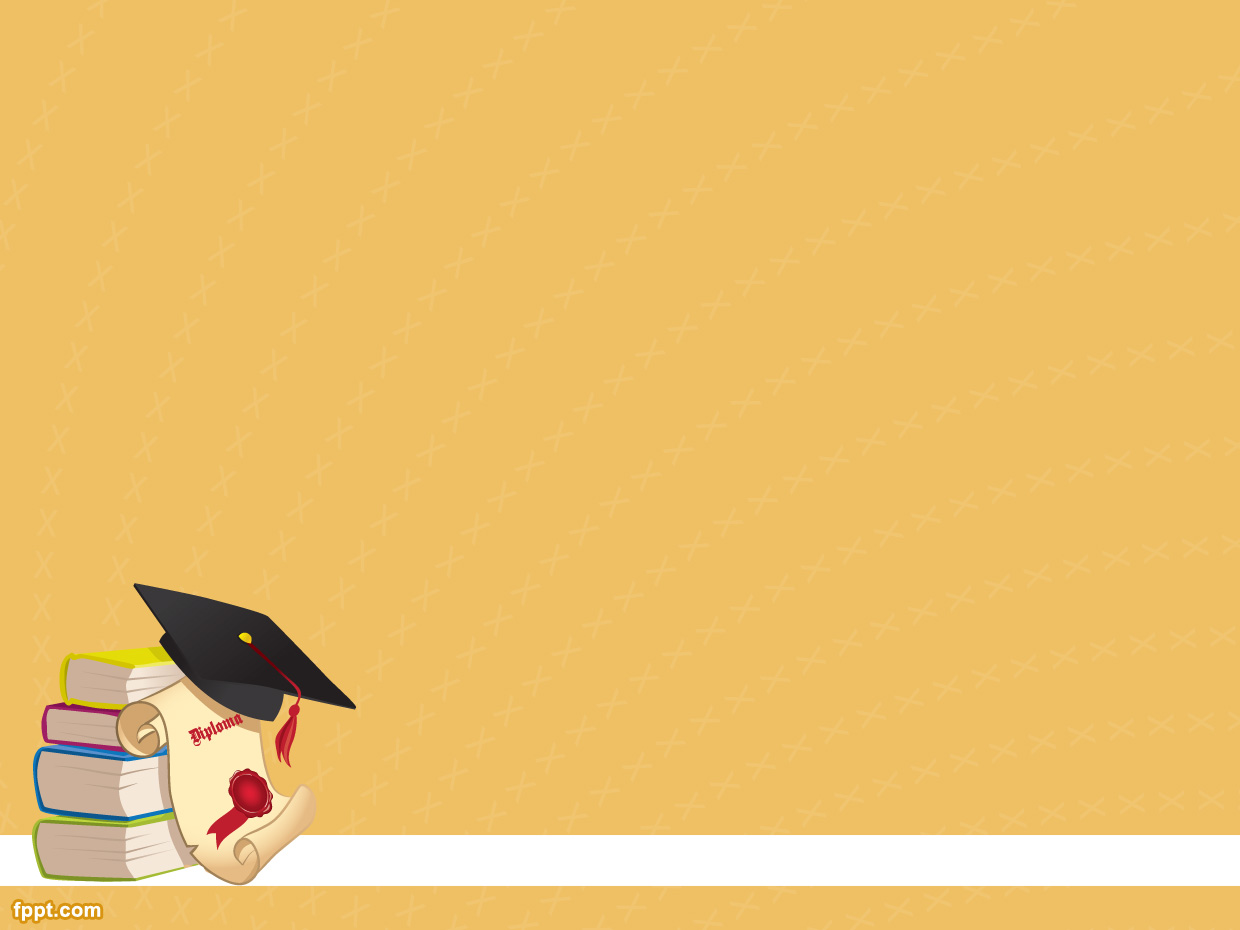 КЊИЖЕВНА ОЛИМПИЈАДА
градско такмичење

 Николина Митровић, VII4, 1. место, Ј. Станковић
 Катарина Томановић, VII1, 2. место, Г. Трајковић
 Огњена Гагић, VIII3, 2. место, Љ. Станковић
 Катарина Андрејевић, VIII4, 2. место, Л. Роловић
 Јован Тодић, VIII1, 2. место, Љ. Станковић
 Марија Нећаков, VIII3, 3. место, Љ. Станковић
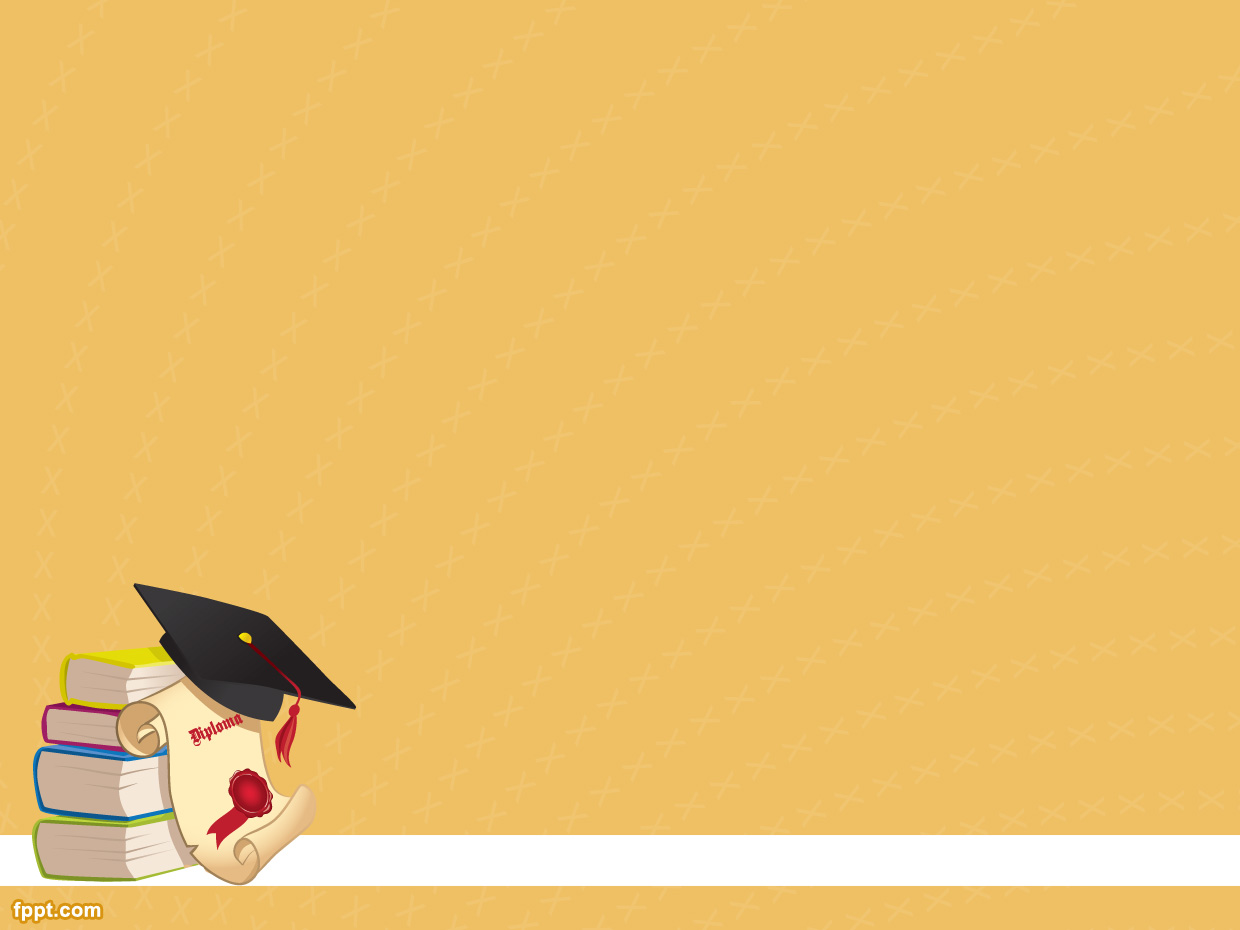 Књижевна олимпијада
републичко такмичење

 Николина Митровић, VII4, учешће, Ј. Станковић
 Катарина Томановић, VII1, учешће, Г. Трајковић
 Огњена Гагић, VIII3, учешће, Љ. Станковић
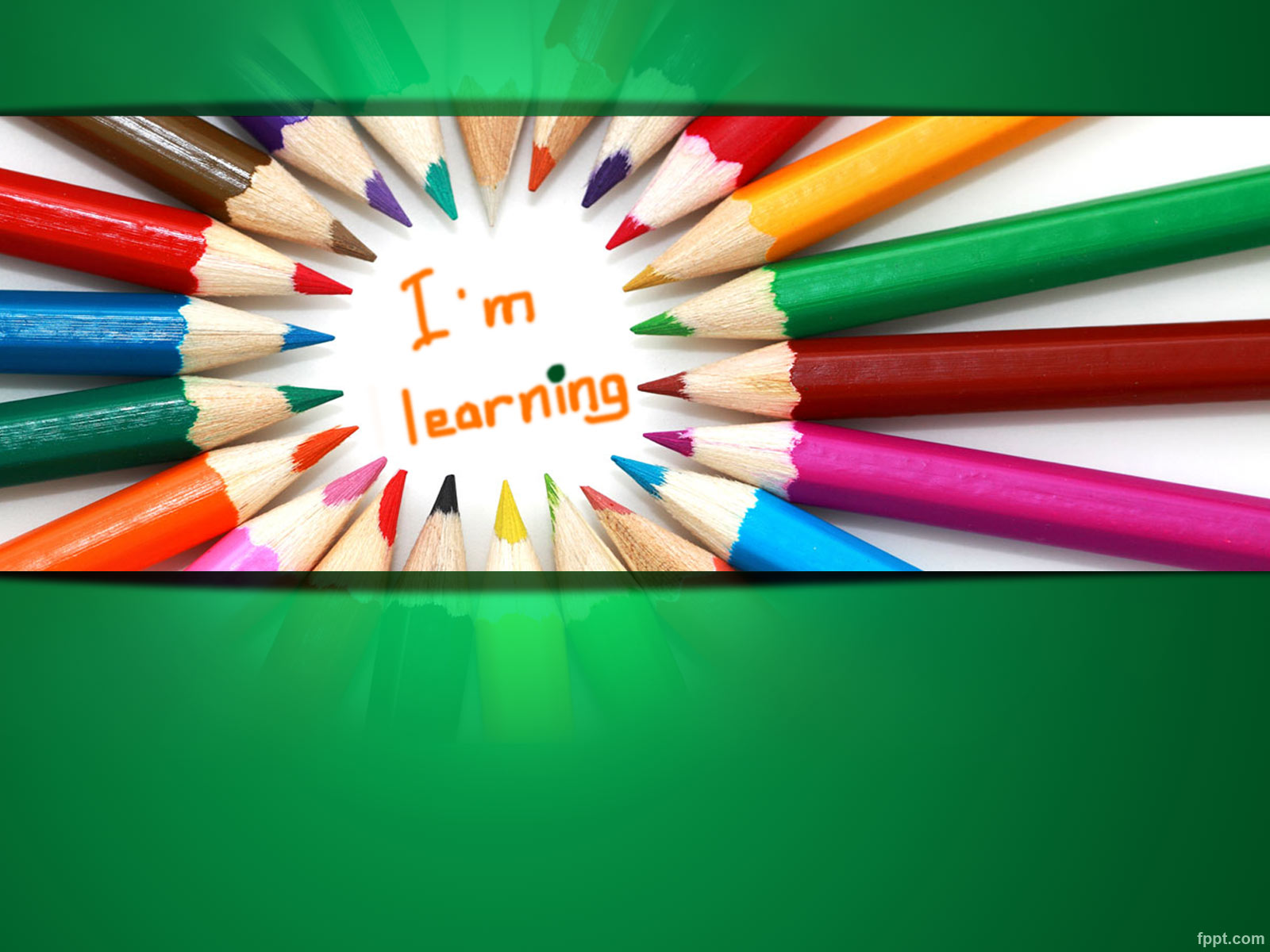 ЕНГЛЕСКИ ЈЕЗИК
општинско такмичење

 Милица Јовичић, VIII3, 3. место, М. Антић
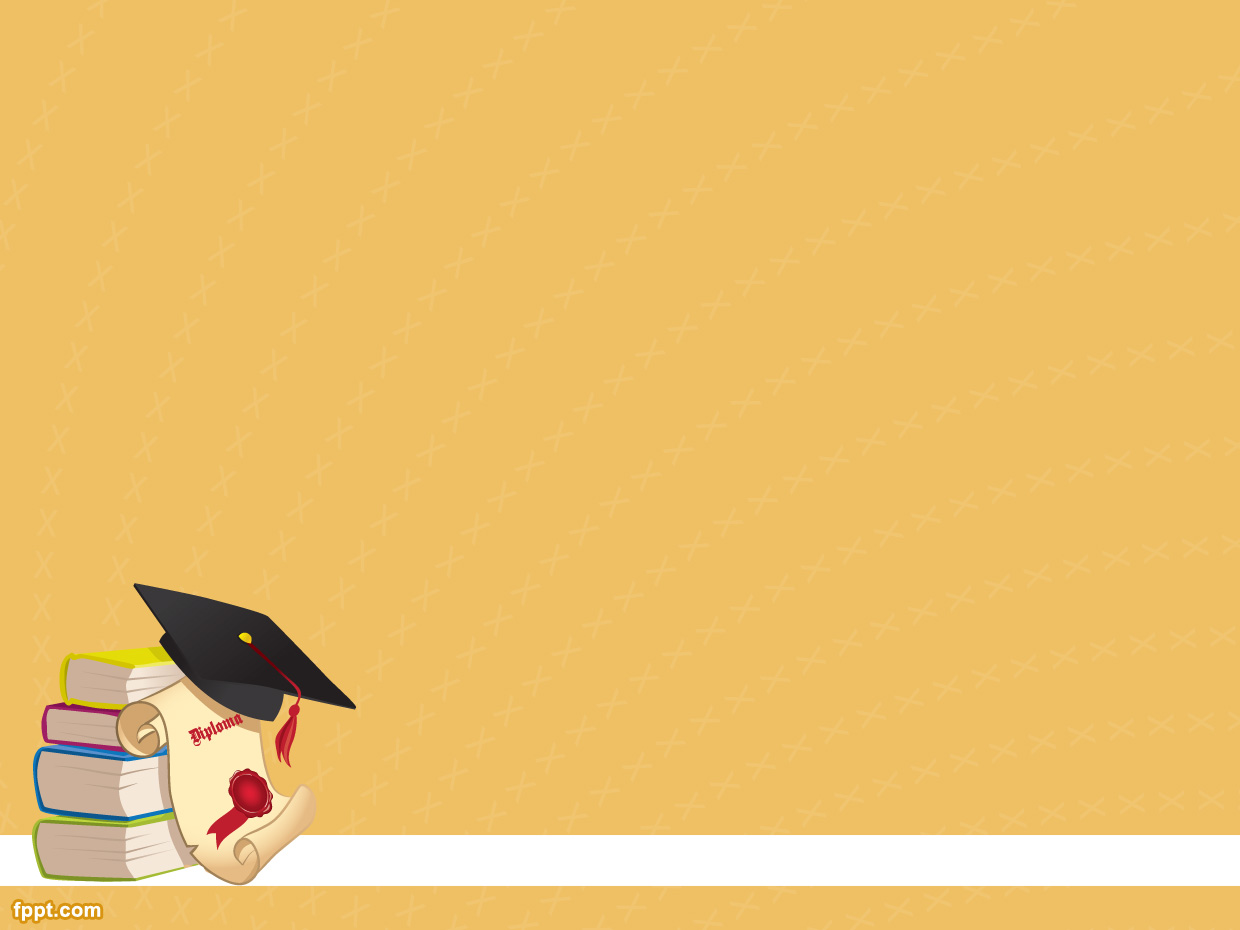 Међународно такмичење
 „HIPPOˮ 2019. – енглески језик
пласман у полуфинале

 Александра Јовановић, VII5, Д. Веселиновић
 Лора Вукчевић, VII5,  Д. Веселиновић
 Алекса Џогазовић, V4, Д. Веселиновић
 Дуња Јаковљевић, V2 , Д. Веселиновић
 Симона Стевановић, VI4, Д. Веселиновић
 Лена Јовановић, VI2, Д. Веселиновић
 Лена Лазаревић, VI2,  Д. Веселиновић
 Стефан Станојковић, VIII1,  М. Антић
 Лена Јовићевић, IV2,  О. Дугалић
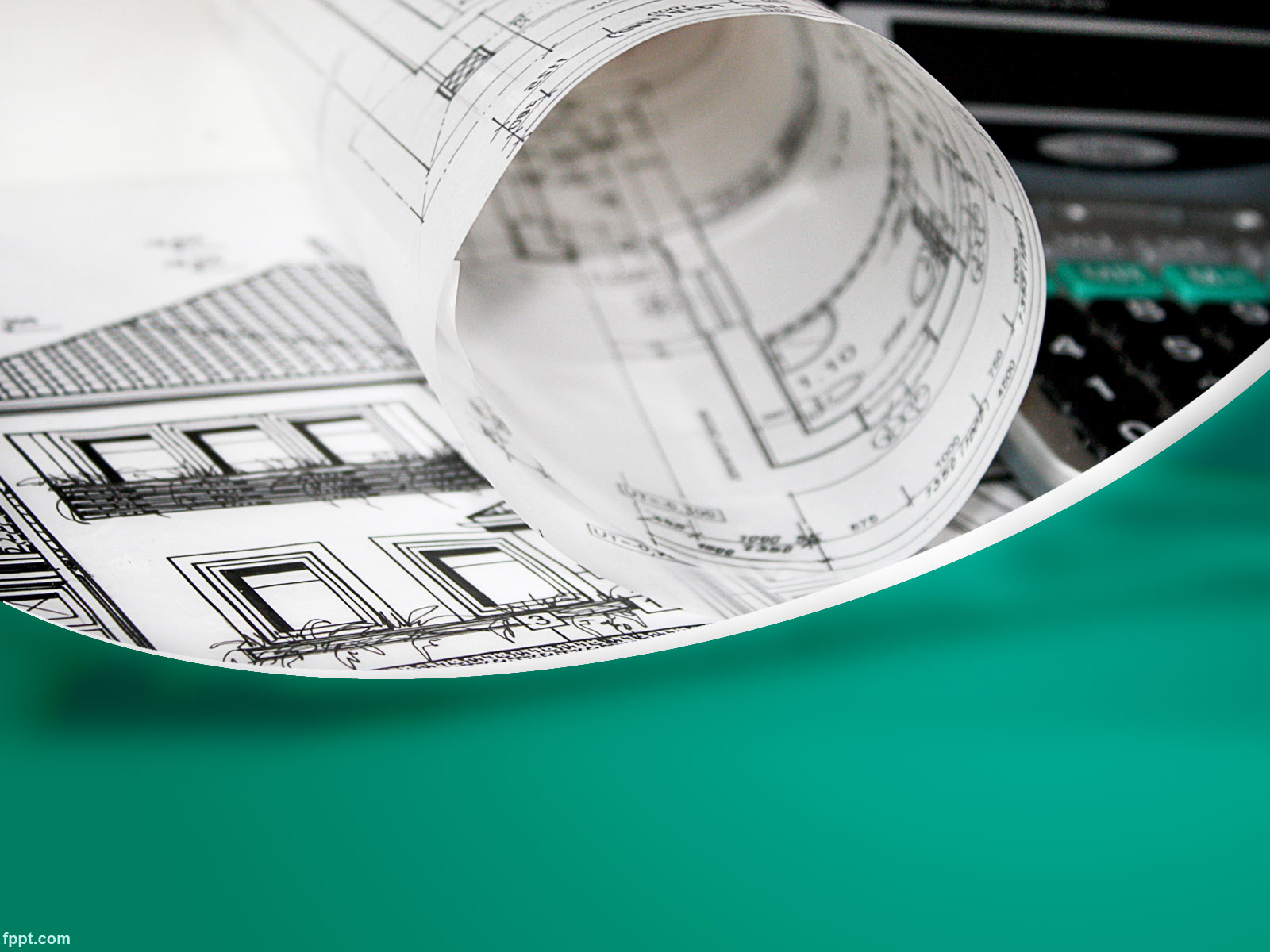 ТЕХНИЧКО И ИНФОРМАТИЧКО ОБРАЗОВАЊЕ
општинско такмичење

 Виктор Антић, V5, 1. место, М. Стојановић
 Филип Манце, V3, 3. место, М. Стојановић
 Михајло Требаљевац, V3, 3. место, М. Стојановић
 Вук Радовановић, V3, 3. место, М. Стојановић
 Викторија Младеновић, VI1, 2. место, М. Савковић
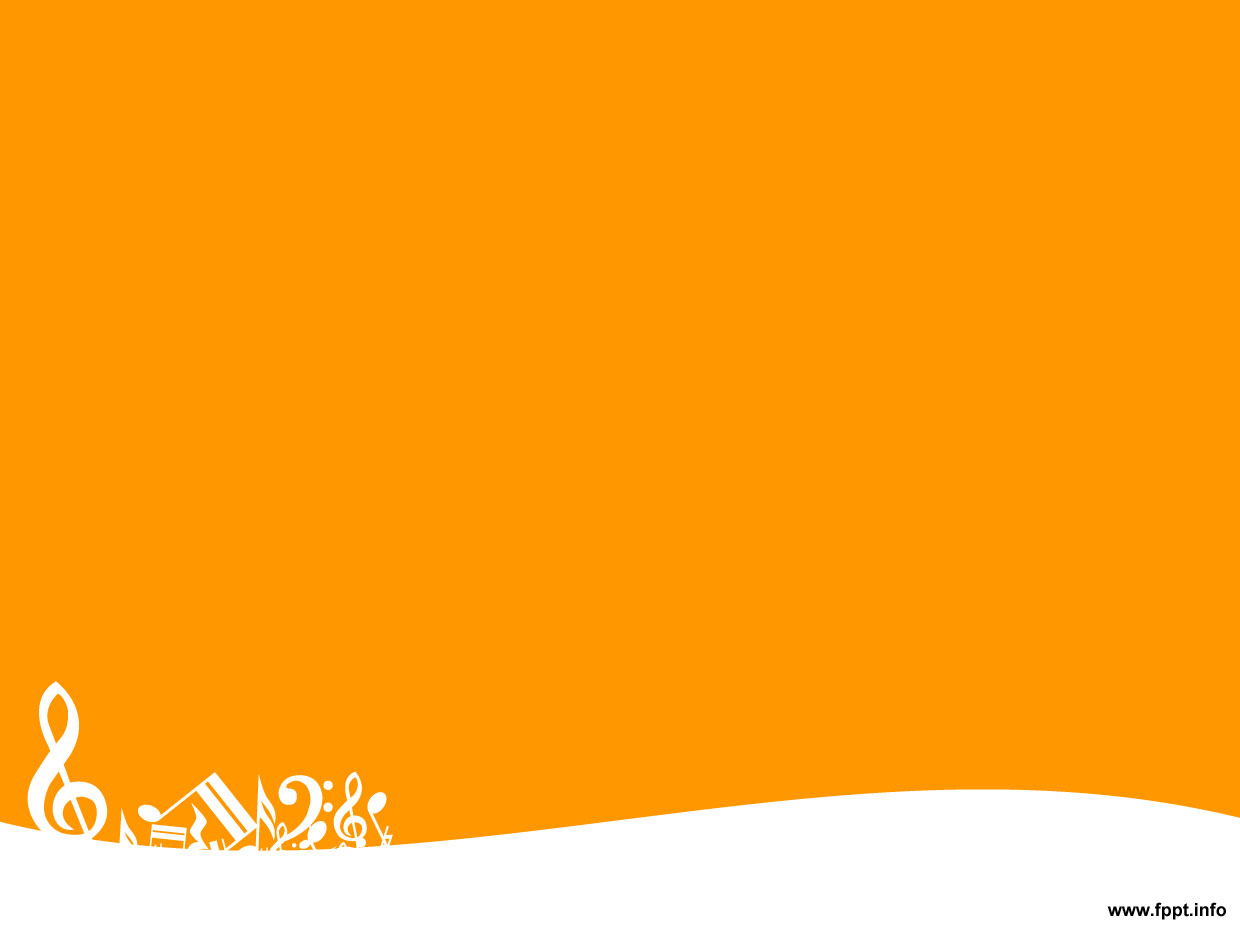 МУЗИЧКА КУЛТУРА
,, Златна сирена” у певању

 Барбара Бугарчић, VIII4, 3. место, М. Вељковић
 Николина Ивковић, VIII2, 3. место, М. Вељковић

дигитални час
републичко такмичење

 наставник Милица Вељковић, 3. место
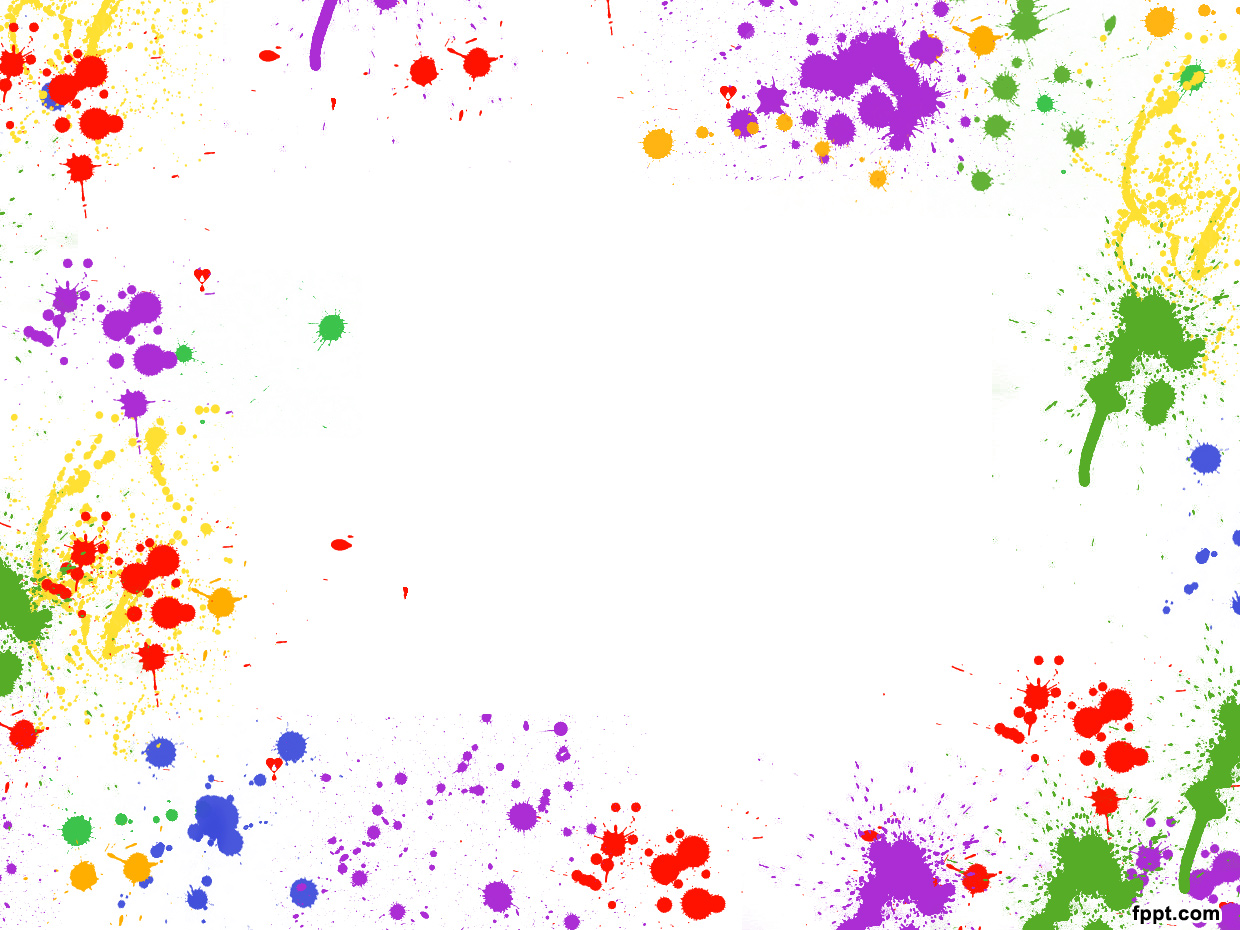 ЛИКОВНА КУЛТУРА
,,Медијана” – фестифал дечјег стваралаштва
републичко такмичење

 Марта Јешић, V2, 2. место, Т. Росић
 Филип Манце, V3, похвала, Т. Росић

дигитални час
Од илузије до перспективе 
 Анаглиф фотографија – републичко такмичење

наставник Татјана Росић, 3. место
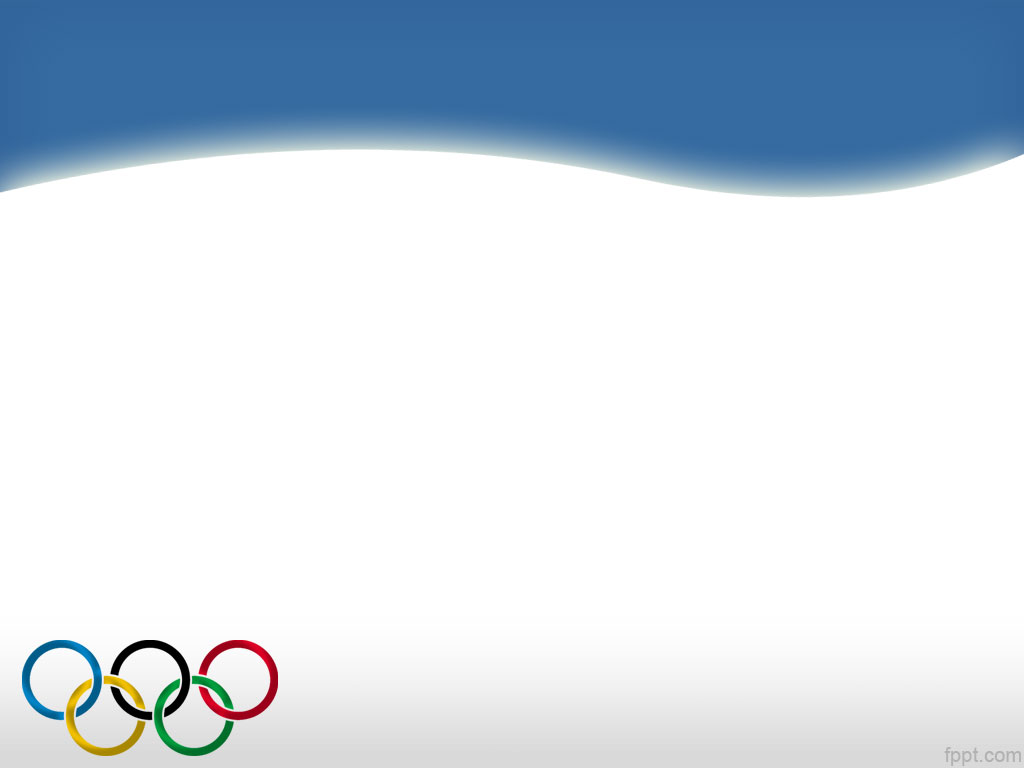 ФИЗИЧКО ВАСПИТАЊЕ
пливање – републичко такмичење

 Ненад Ђуричић, VIII2, 1. место, Д. Поповић


теквондо – европско првенство

 Реља Ивковић, VIII4, 3. место, С. Гагић
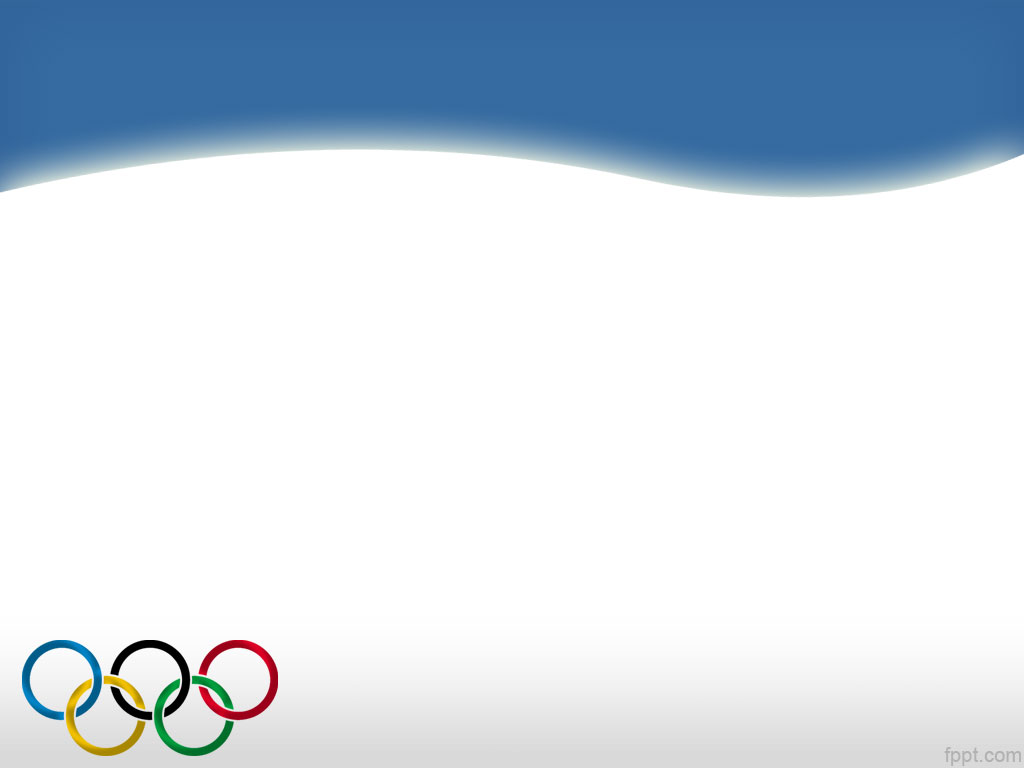 МАЛЕ ОЛИМПИЈСКЕ ИГРЕ
општинско такмичење
2. место – ученици првог разреда
Катарина Цветковић, I1	         Алекса Ђуричић, I3	
 Данило Полић, I1		         Анђелка Јовановић, I4
 Филип Стојановић, I1		         Павле Ивановић, I4
 Стеван Белић, I2
 Дарија Спасков, I2
 Петар Миловановић, I3
 Дуња Војиновић, I3
 Андреа Гркинић, I3
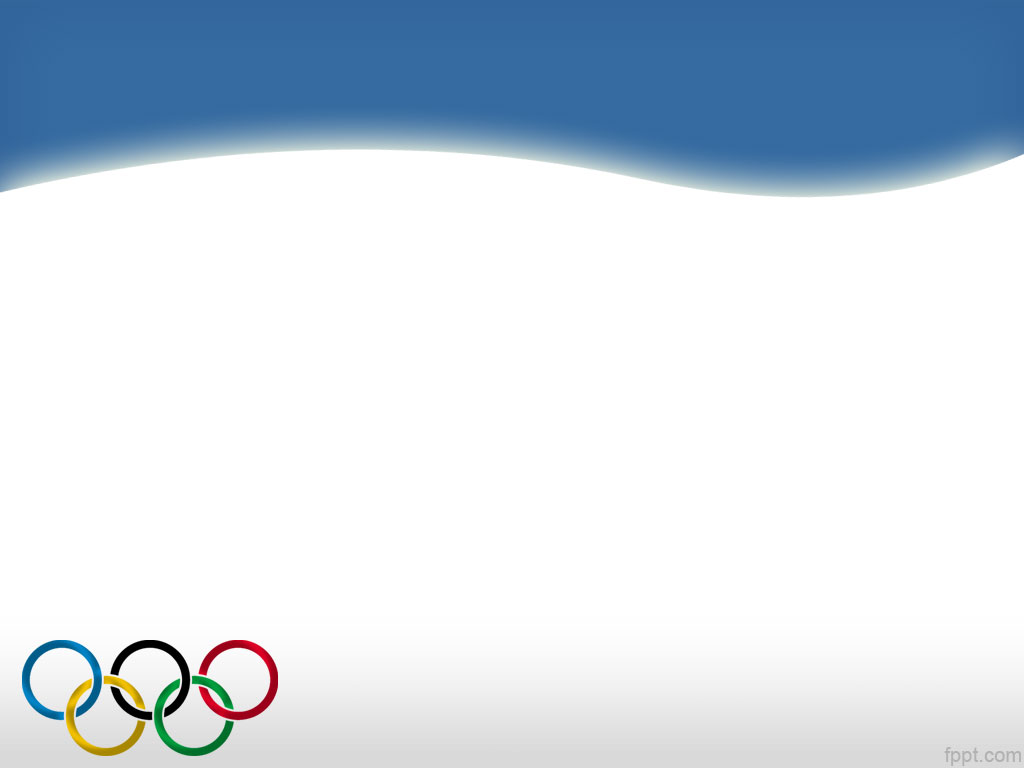 МАЛЕ ОЛИМПИЈСКЕ ИГРЕ
општинско такмичење
3. место – ученици другог разреда
Виктор Мијатовић, II1	                     Урош Антонић, II4	
 Сара Учајев, II1		                     Јован Перић, II5
 Константин Радовановић, II2	          Михаило Цвејић, II5
 Катарина Радомировић, II2	          Ива Матијашевић, II5
 Андрија Лекић, II3		          Матеја Ремовић, II5
 Сења Обрадовић, II3
 Марко Станић, II4
 Нада Јоксић, II4
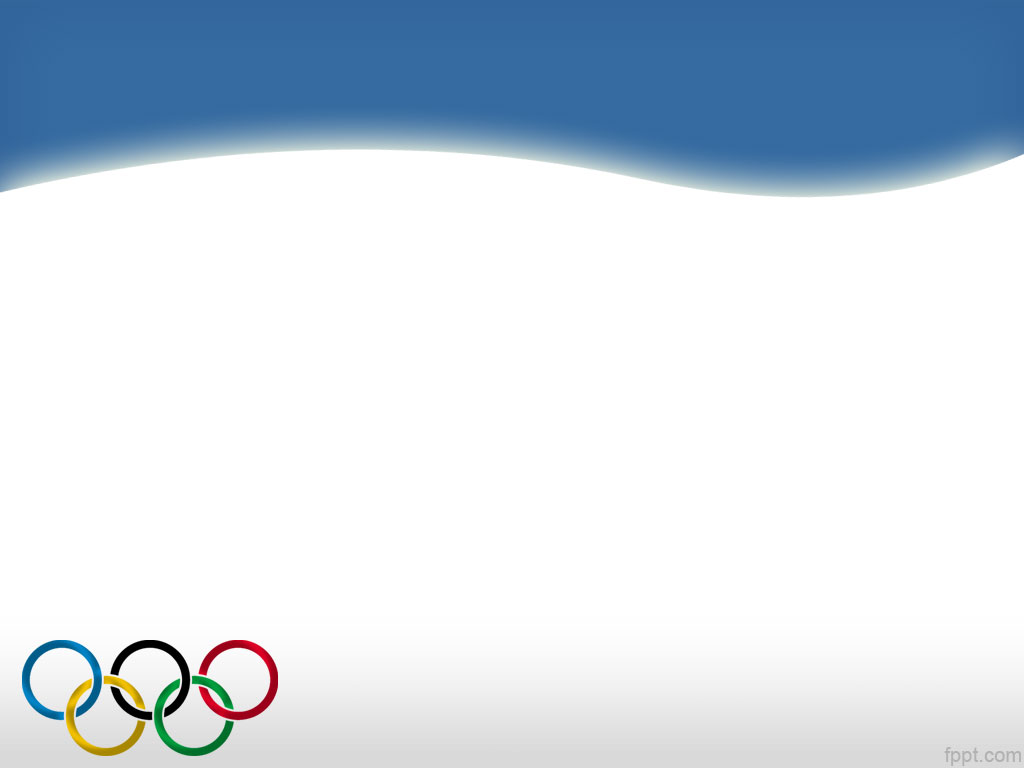 МАЛЕ ОЛИМПИЈСКЕ ИГРЕ
општинско такмичење
2. место – ученици трећег разреда
Миа Глишовић, III1			Сергеј Танасић, III3
 Софија Сворцан, III1			Андреј Ћурчић, III3
 Марија Стојковић, III1			Иван Марковић, III4
 Стефан Бојанић, III1			Данијел Ђуровић, III4
 Лазар Лаловац, III2
 Алекса Вукобратовић, III2
 Вукашин Ђокић, III2
 Огњен Маријан, III3
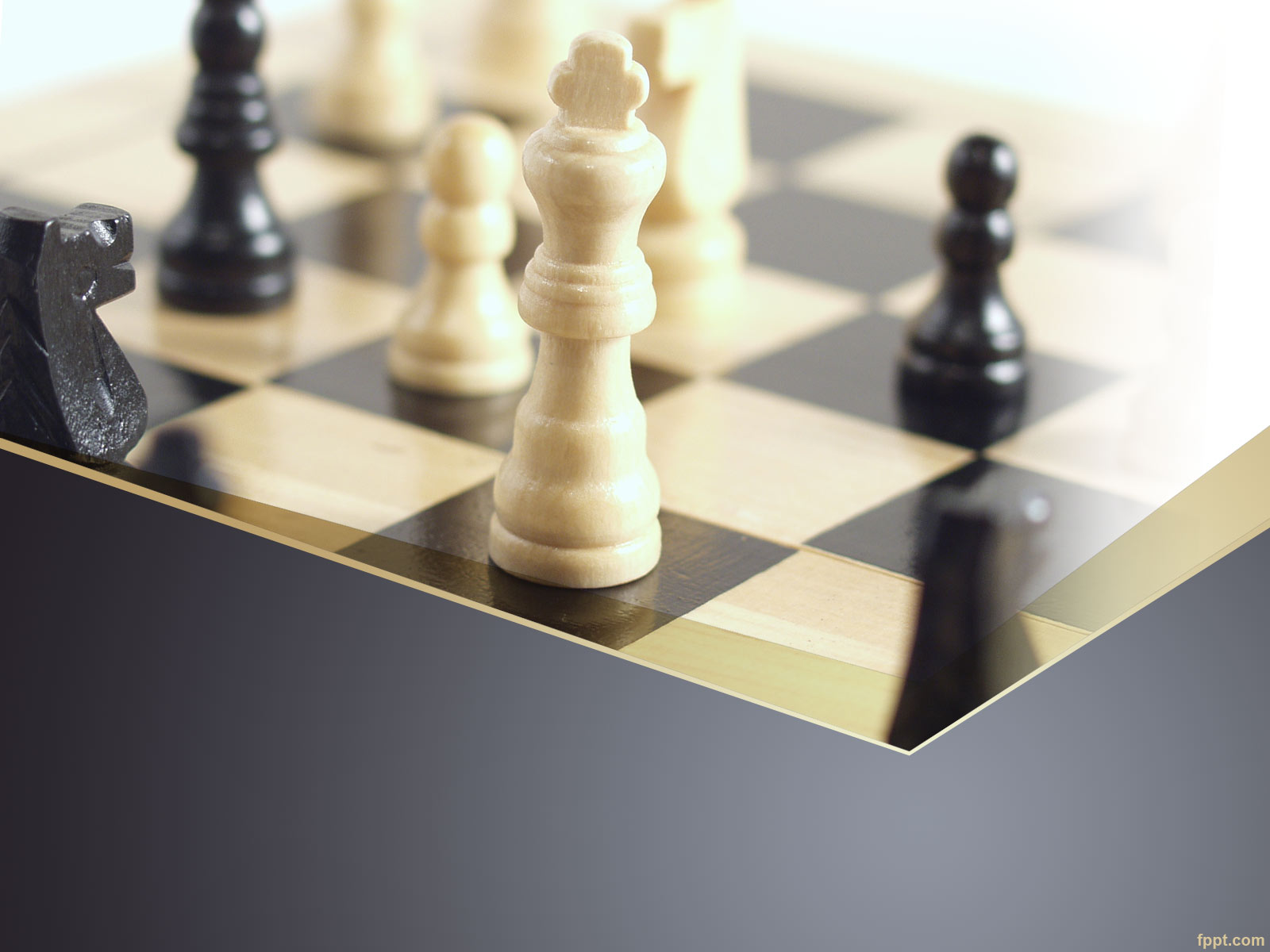 ШАХ
општинско такмичење

 Јован Перић, II5, 2. место, Ј. Марковић
 Матеја Ремовић, II5, 3. место, Ј. Марковић
 Миа Глишовић, III1, 2. место, М. Вученовић
 Софија Сворцан, III1, 3. место, М. Вученовић
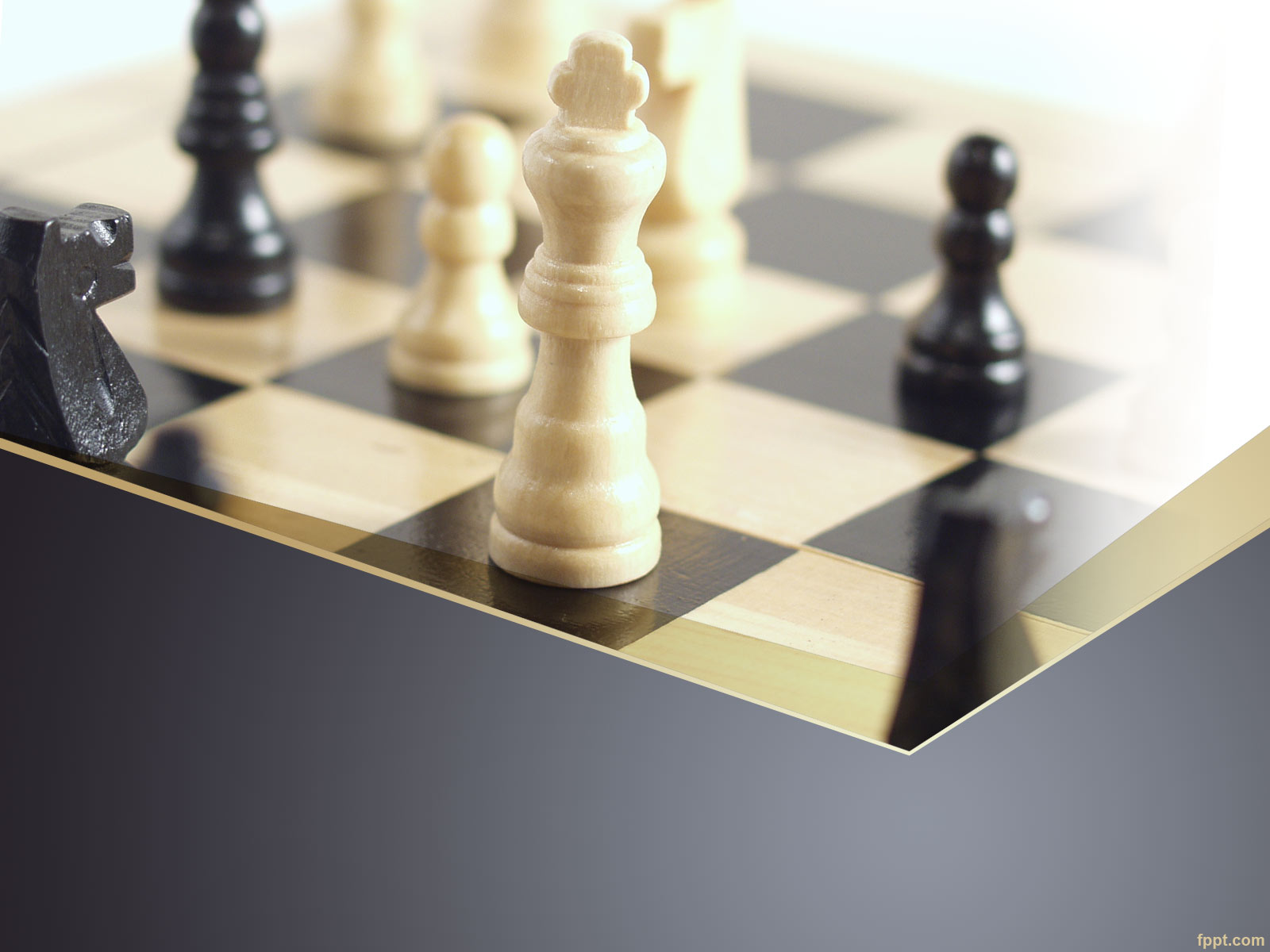 ШАХ
градско такмичење

 Сергеј Никачевић, IV4, 5. место, Ј. Пита Михајловић
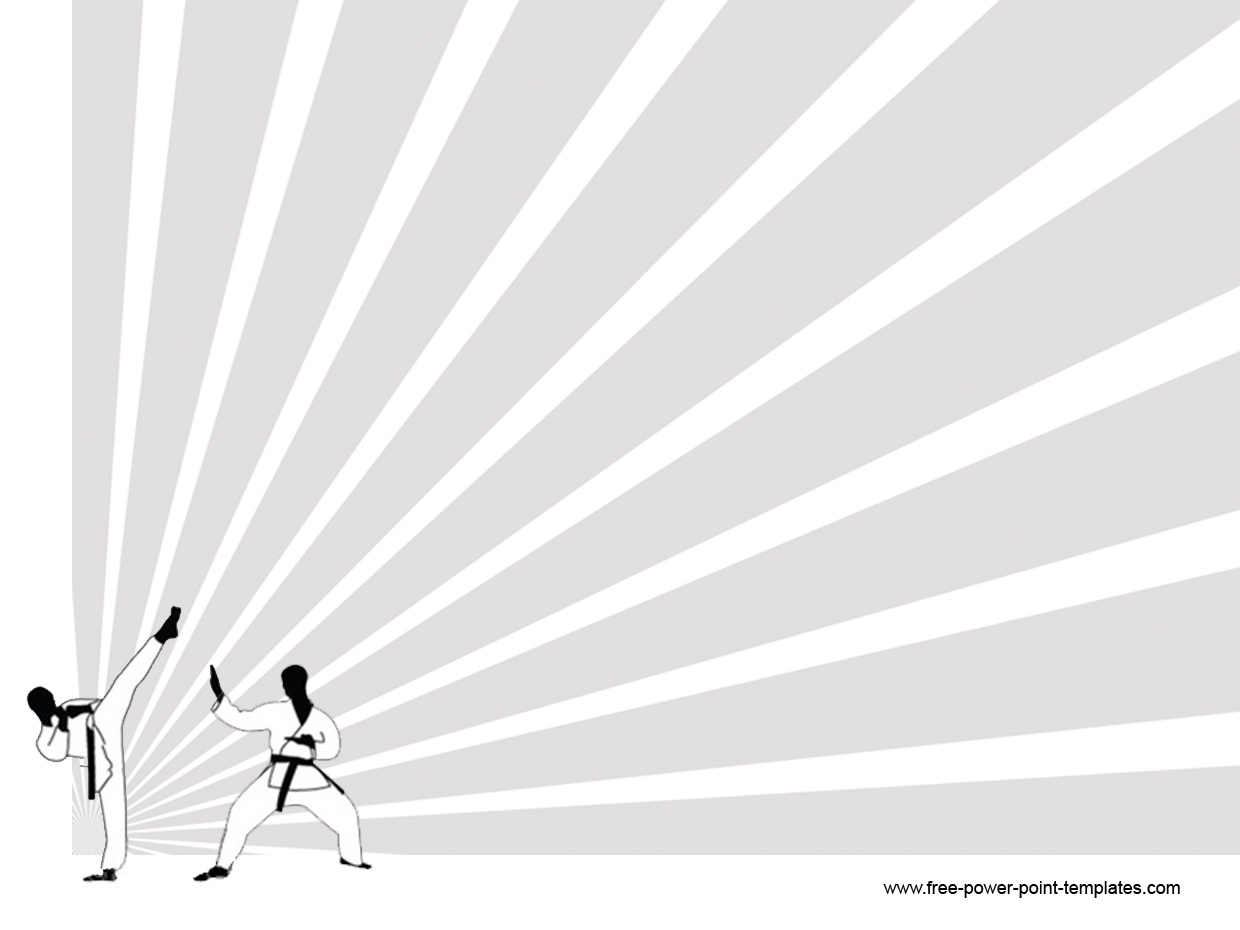 ЏУДО
градско такмичење


 Огњен Маријан, III3, 3. место, М. Мирић
 Урош Антонић, II4, 3. место, Н. Лазаревић